Analysing Single-Cell RNA-Seq with R
v2024-02

Simon Andrews
simon.andrews@babraham.ac.uk
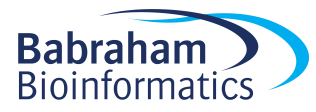 Major scRNA Package Systems
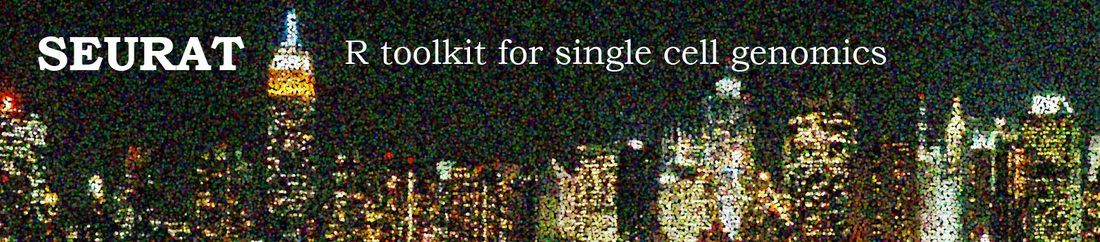 https://satijalab.org/seurat/
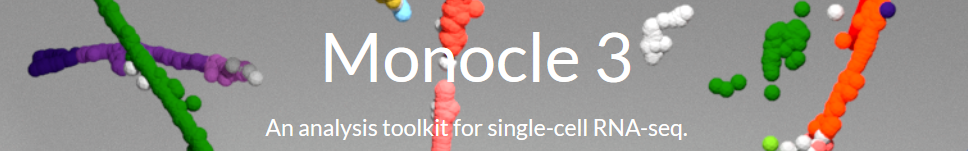 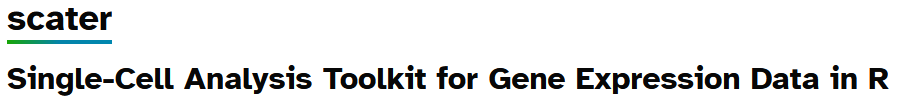 https://cole-trapnell-lab.github.io/monocle3/
https://bioconductor.org/packages/release/bioc/html/scater.html
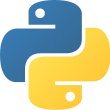 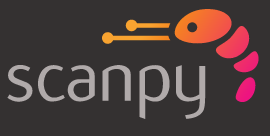 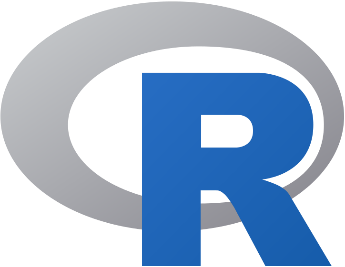 https://scanpy.readthedocs.io/en/stable/
What do they provide?
Data Structure for modelling scRNA-Seq
Counts
Normalisations
Metadata
Clusters
Convenience methods
Data parsing
Data access
Simple transformations
What do they provide?
Implementations of common methods
Data Normalisation
Dimensionality reduction
PCA
tSNE
UMAP
Plotting
Projections
QC
Standard graphs (scatterplots, violin plots, stripcharts)
What do they provide?
Statistics
Enriched genes
Differential expression

Novel functionality
Seurat
Feature anchors to match datasets
Monocle
Trajectory mapping
Seurat
Probably the most popular choice
Well supported and frequently updated

Easy data model to work with
Documentation is good too

Lots of built in functionality
Easy to extend to build your own

Lots of nice examples on their web pages
Seurat Data Structure
Single object holds all data
Build from text table or 10X output (feature matrix h5 or raw matrix)
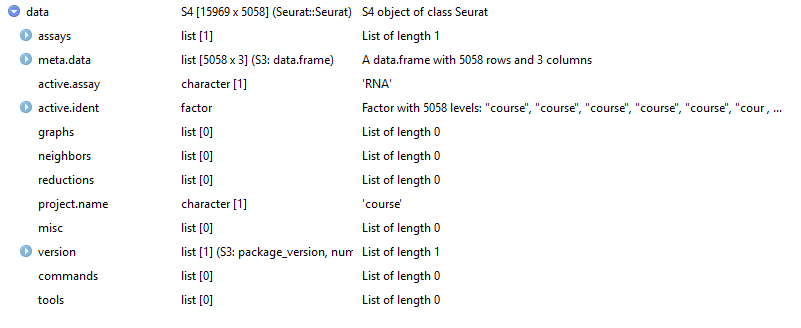 Seurat Object
Variable Features

Variable Gene List
Embeddings

Nearest Neighbours
Dimension Reductions
Metadata

Experimental Conditions
QC Metrics
Clusters
Assays

Raw counts
Normalised Quantitation
Seurat Metadata
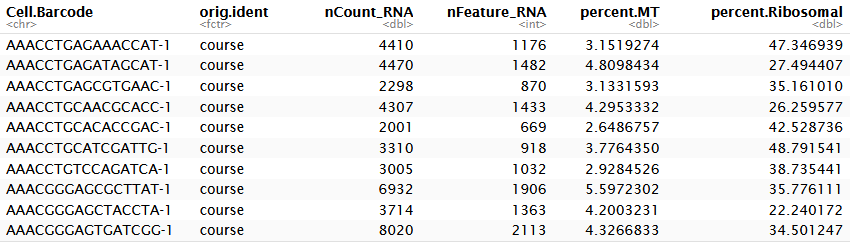 QC
Conditions
Clusters
data[[]]
data$nCount_RNA
new_data -> data$new_metric
Seurat Quantitative Data
> GetAssayData(data, layer="counts")
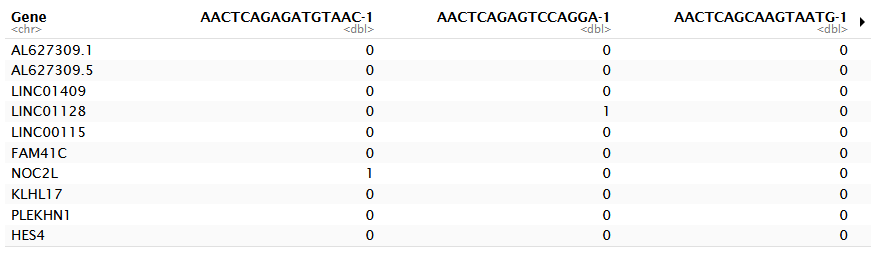 > GetAssayData(data, layer="data")
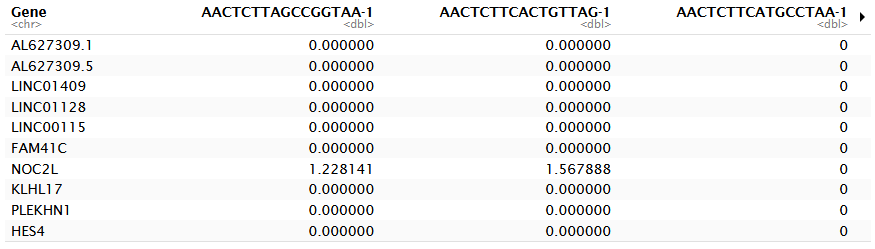 Seurat Dimensionality Reductions
> Loadings(data, reduction="pca")
              PC_1        PC_2         PC_3
IGLC3  -0.01326925 -0.07255036 -0.017863727
IGLC1  -0.01039493 -0.05451957 -0.008700478
IGLC2  -0.01569606 -0.08276587 -0.021715297
IGKC   -0.02226017 -0.12668741 -0.038651318
S100A9  0.11325462  0.01836318  0.013403732
> Embeddings(data,reduction = "pca")
                  PC_1       PC_2         PC_3
GAGAAACCAT-1 -4.135099 -8.7585629  0.004920869
GAGATAGCAT-1 10.279728  0.8451562  0.287589575
GAGCGTGAAC-1 -6.002598  4.9504875 -3.022266598
GCAACGCACC-1 10.610838  0.4030928  0.165408128
GCATCGATTG-1 -5.581052 -0.4542359  5.166186308
> Embeddings(data,reduction = "tsne")
                       tSNE_1     tSNE_2
AAACCTGAGAGTGAGA-1  14.182877 -12.592458
AAACCTGAGCGAAGGG-1 -24.612876   5.739248
AAACCTGAGCGTCTAT-1  21.212219   4.717356
AAACCTGAGCTACCTA-1   5.228508  21.568443
AAACCTGAGCTCCCAG-1  18.923168   6.299075
Variable Gene Information
> HVFInfo(data)
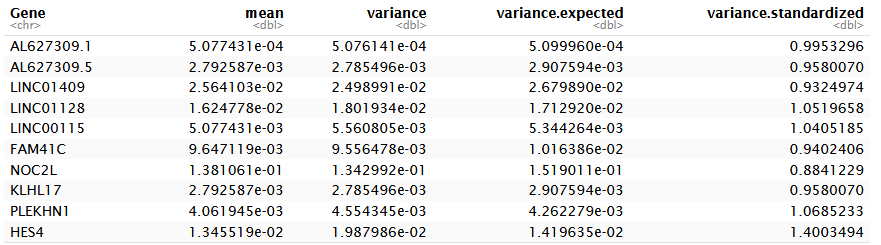 Seurat Methods
Data Parsing
Read10X
Read10X_h5*
CreateSeuratObject

Data Normalisation
NormalizeData
ScaleData

Graphics
Violin Plot – metadata or expression (VlnPlot)
Feature plot (FeatureScatter)
Projection Plot (DimPlot, DimHeatmap)
Dimension reduction
RunPCA
RunTSNE
RunUMAP

Statistics
Select Variable Genes FindVariableFeatures 
Build nearest neighbour graph FindNeighbors
Build graph based cell clusters FindClusters
Find genes to classify clusters (multiple tests) FindMarkers
*Requires installing the hdf5r package
Example 10X Seurat Workflow
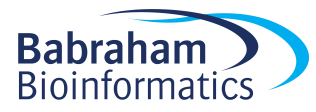 Example Seurat Workflow
Read Data
Calculate QC Metrics
Filter cells and genes
Normalise and scale counts
Find Variable Genes
Define Clusters
(Normalise Runs)
Run tSNE / UMAP
Run PCA and select PCs
Identify Cluster Markers
Reading Data
Read10X_h5("filtered_feature_bc_matrix.h5") -> data

CreateSeuratObject(
	counts=data, 
	project="course", 
) -> data
> data
An object of class Seurat 
17136 features across 3939 samples within 1 assay 
Active assay: RNA (17136 features, 500 variable features)
 3 layers present: counts, data, scale.data
 2 dimensional reductions calculated: pca, tsne
QC – What problems are likely?
Lysed cells

Dead or dying cells

Empty GEMs

Double (or more) occupied GEMs

Cells in different cell cycle stages
Lysed Cells
Outer membrane is ruptured – cytoplasmic RNAs leak out
Loss of mature RNA, increase in pre-mRNA
Higher proportion mapping to introns
Loss of 3’ sequencing bias

Increase in nuclear RNAs
MALAT1 is an easy marker to use

Increase in Membrane associated transcripts
MS4A family
IL7R
Complement C3
Dead or Dying Cells
Cells undergoing apoptosis have very different transcriptomes
Lower total RNA production
Huge upregulation of mitochondrial transcription
Upregulation of caspases
Empty GEMs
GEMs containing no cell will still produce some sequence
Background RNA in the flow medium
Will be worse with higher numbers of lysed cells

Total amount of signal will be greatly reduced
Will often look similar to each other (will cluster together)
Double occupied GEMs
Will get a mixed signal from two different cells

Not as obvious a signal as empty GEMs
Greater diversity
More UMIs per cell
Intermediate clustering
Cell Cycle Variation
Cells in different stages of the cell cycle have quite different expression profiles
Use genes which classify different phases to classify cells in different phases

Exclude unusual cells

Attempt to include cell cycle as a factor during quantitation / differential expression
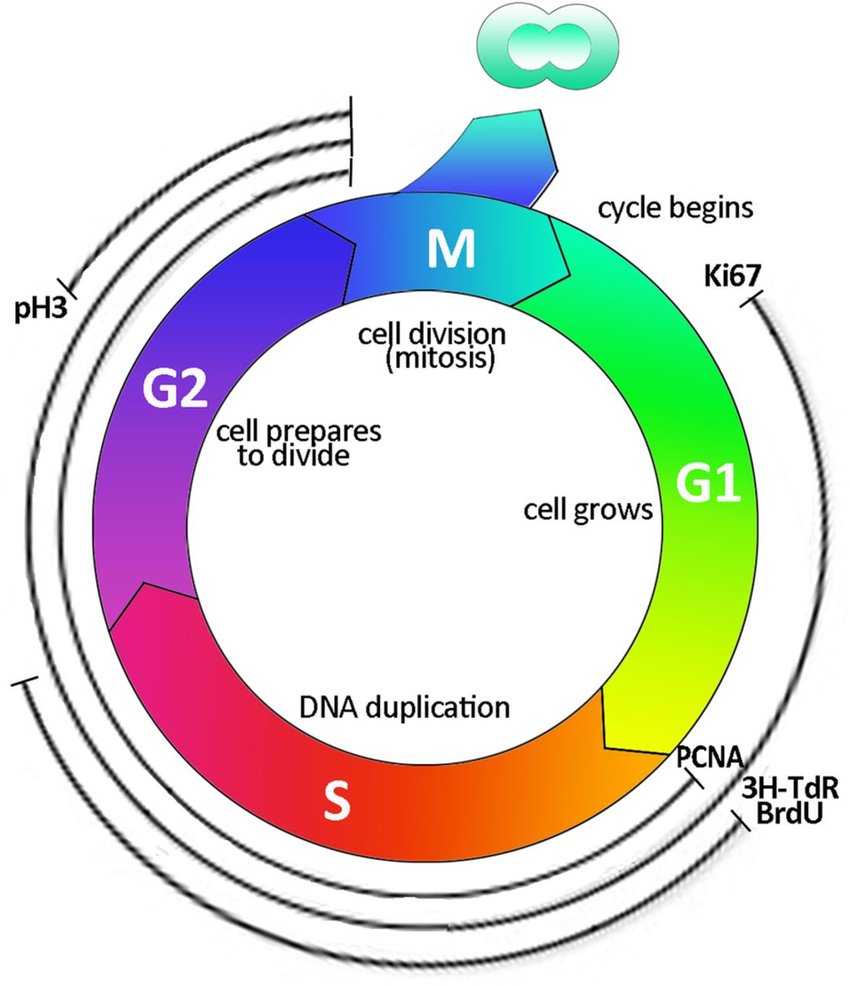 Lombardi, et al. (2015). 10.1093/ndt/gfv262.
QC and Cell Filtering
Standard QC Measures
Number of observed genes per cell
Number of reads per cell
Relationship between the two

Calculated QC Measures
Amount of mitochondrial reads
Amount of ribosomal reads
Marker genes (eg MALAT1)
Cell cycle
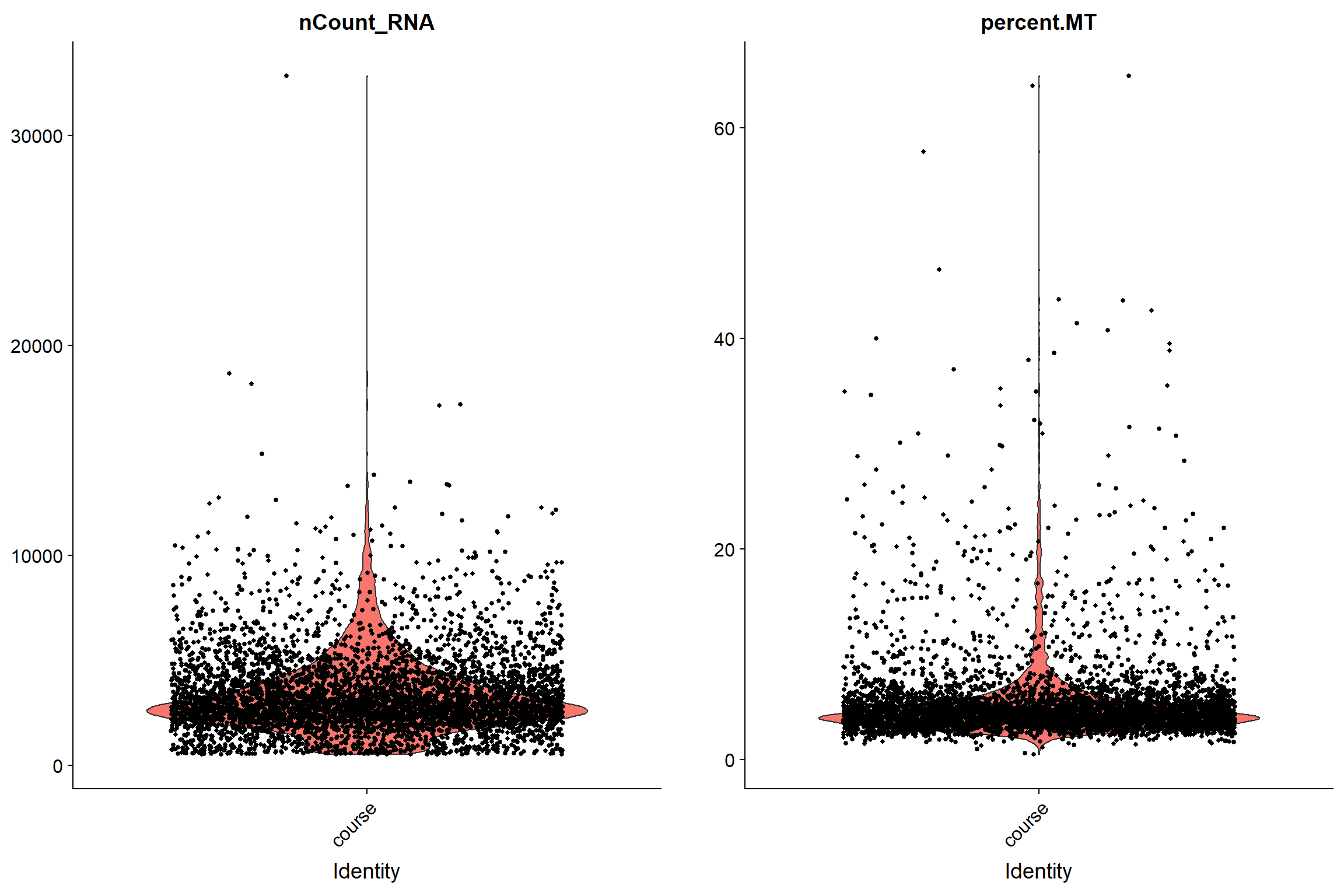 Custom QC Metrics
PercentageFeatureSet(
	data,
	pattern="^MT-“
) -> data$percent.MT



apply(
  GetAssayData(data, layer="counts"),
  2,
  function(x)(100*max(x))/sum(x)
) -> data$Percent.Largest.Gene
QC and Cell Filtering
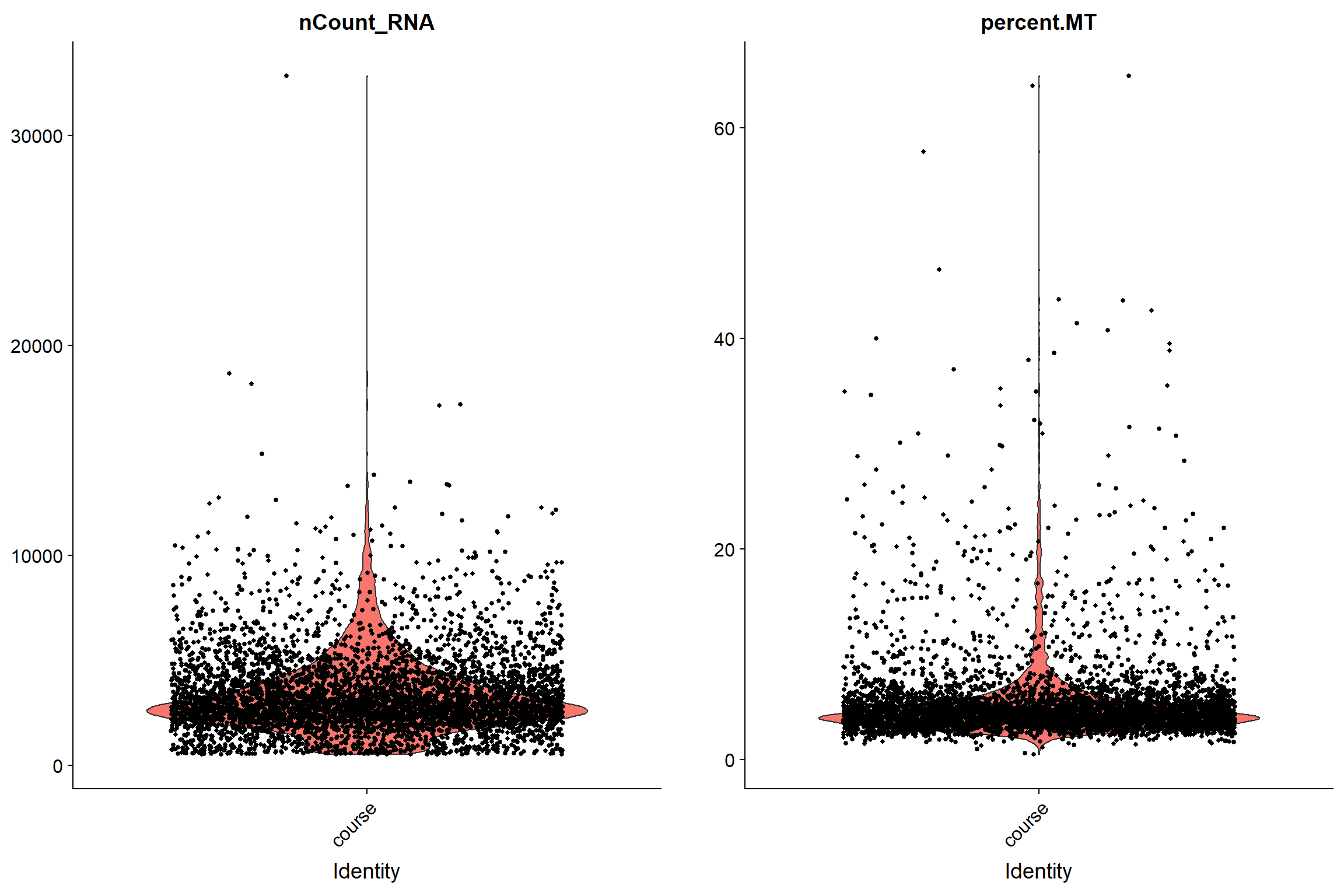 VlnPlot(
	data, 	features=c("nCount_RNA","percent.MT"),
	log=TRUE
)




FeatureScatter(
	data,
	feature1 = "nCount_RNA", 
	feature2 = "Percent.Largest.Gene“
)
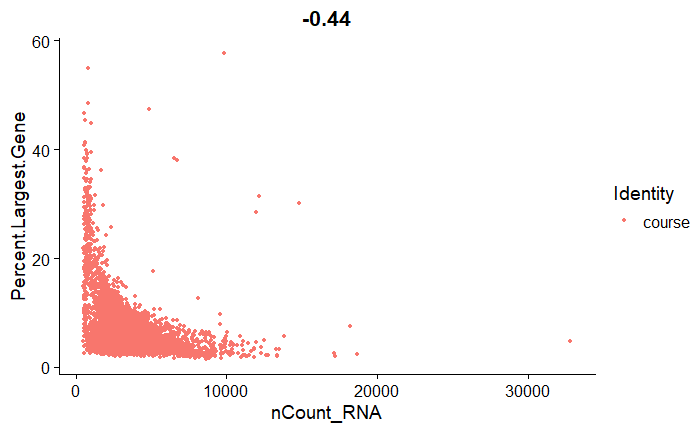 Applying Filters
subset(
  data,
  nFeature_RNA>750 & 
  nFeature_RNA < 2000 & 
  percent.MT < 10 & 
  Percent.Largest.Gene < 20
) -> data
Count Normalisation and Scaling
Raw counts are biased by total reads per cell
Counts are more stable on a log scale
Standard normalisation is just log reads per 10,000 reads

For PCA counts scale each gene's expression to a z-score
Can also use this step to try to regress out unwanted effects
Count Normalisation and Scaling
NormalizeData(
	data, 
	normalization.method = “lognormalize"
) -> data


ScaleData(
	data,
	features=rownames(data)
) -> data
Variable Feature Selection
Selects a subset of genes to use for downstream analysis

Identify genes with an unusual amount of variability

Link the variability with the expression level to find variation which is high in the context of the expression level

Keep only the most variable genes
FindVariableFeatures(
  data, 
  selection.method = "vst", 
  nfeatures=500
) -> data
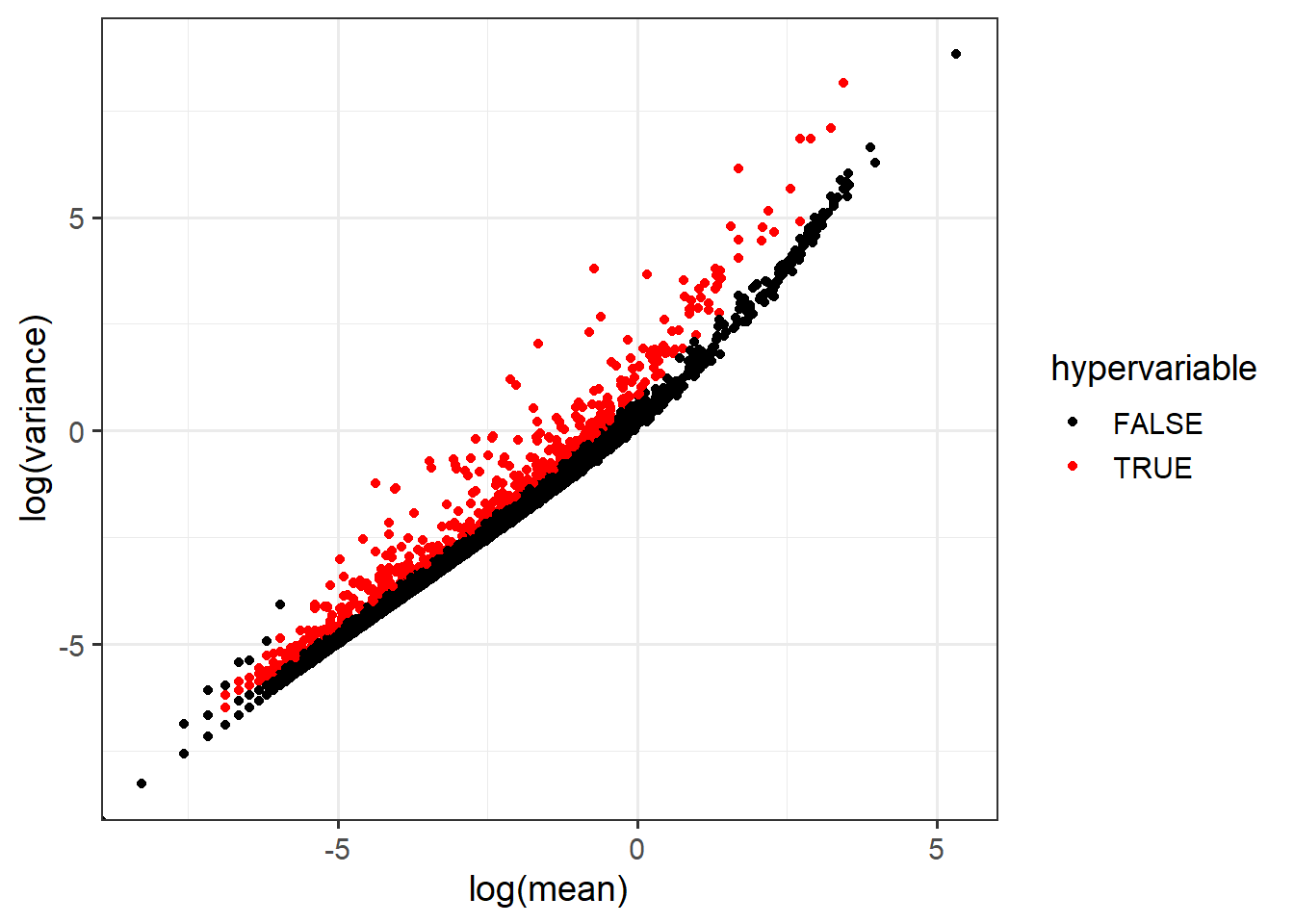 Dimensionality Reduction
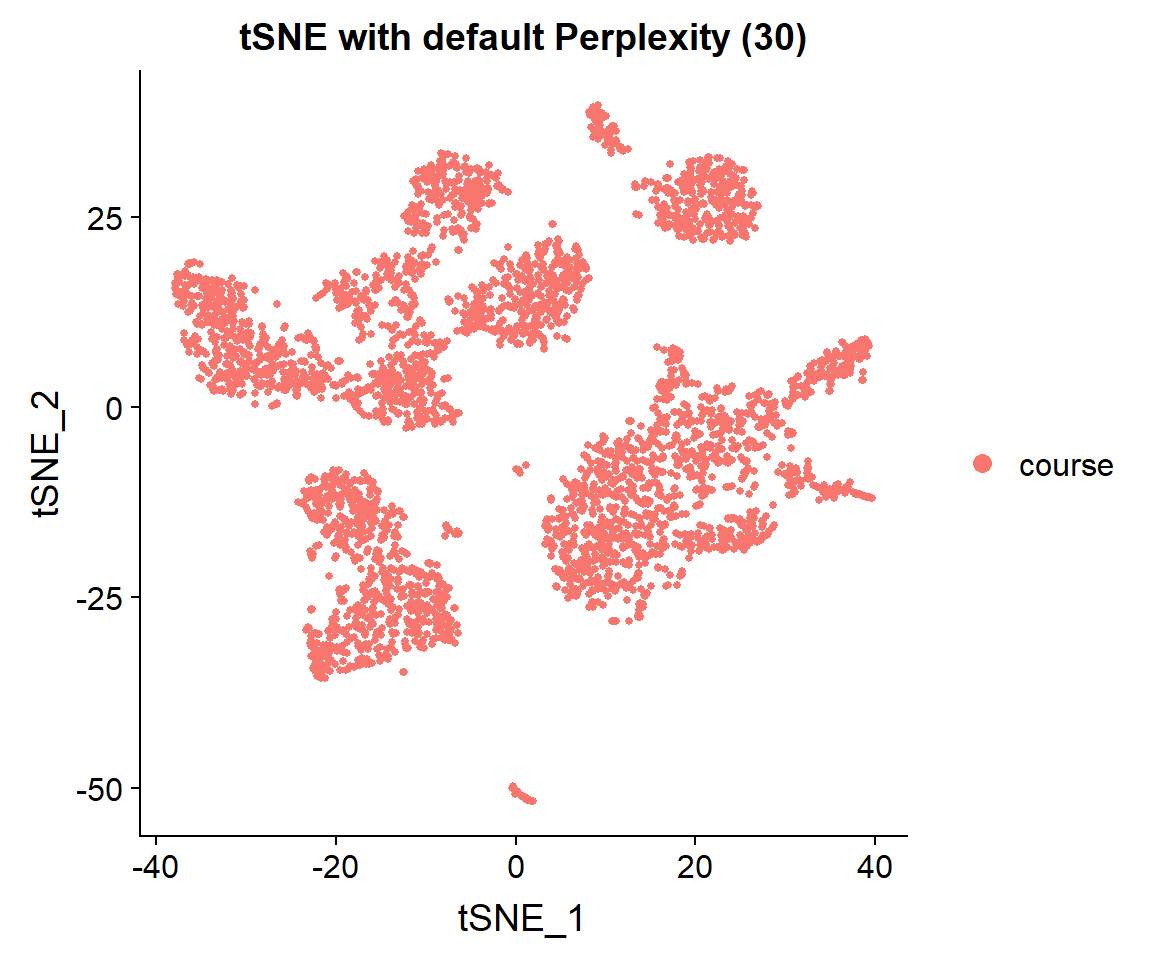 Start with PCA on the normalised, filtered (both cells and genes), scaled data

Scree / Elbow plot to decide how many PCs are informative

Pass only the interesting PCs to subsequent tSNE or UMAP reduction to get down to 2 dimensions
Dimensionality Reduction
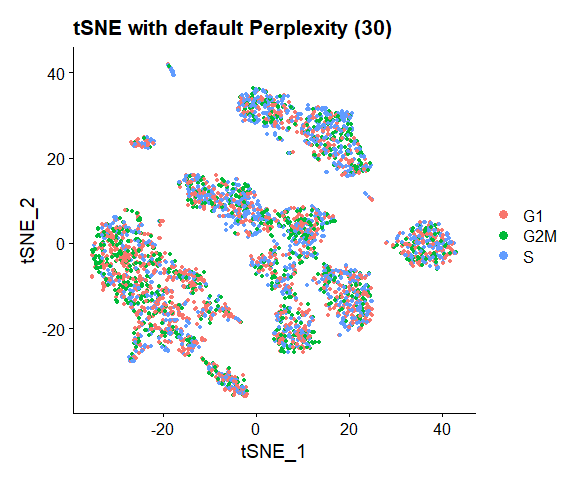 RunPCA(
	data,
	features=VariableFeatures(data)
) -> data


RunTSNE(
  data,
  dims=1:15,
  seed.use = saved.seed, 
  perplexity=30
) -> data
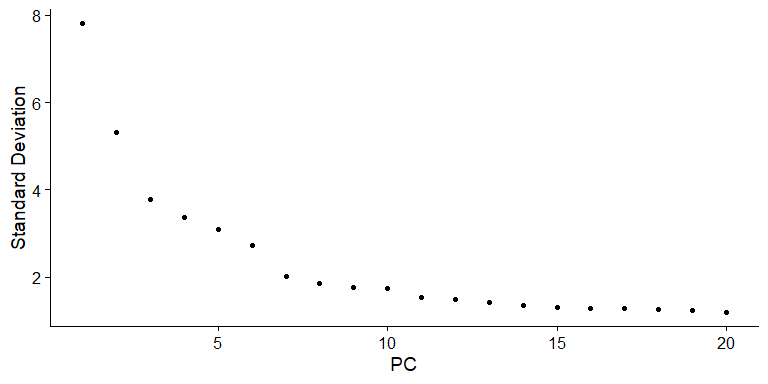 Defining clusters
Construct nearest neighbour graph
Constructed from PCA
Same dimensions as tSNE/UMAP

Find clusters
All cells are classified
Graph Based (Louvain) Clustering
Resolution (0.01 - 5) defines granularity
FindNeighbors(
	data,
	dims=1:15
) -> data

FindClusters(
	data,
	resolution = 0.5
) -> data
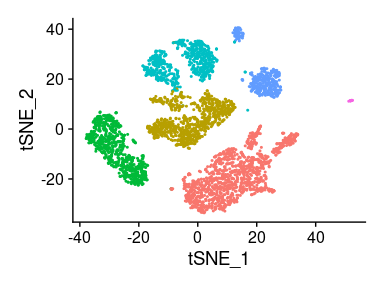 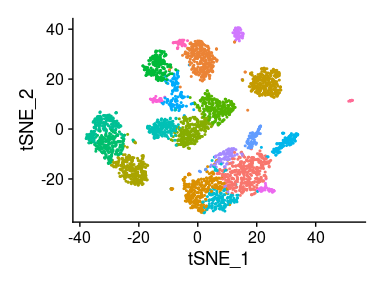 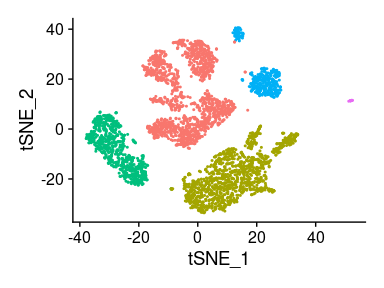 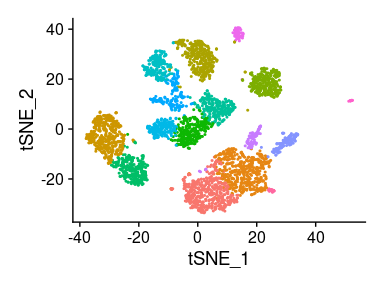 Comparing Properties of Clusters
VlnPlot(data,features="nFeature_RNA")
We want to know that clusters are occurring because of biological changes, not technical differences
We plot QC metrics for clusters
Read/Gene counts
Mitochondrion
MALAT1
Can remove suspect clusters
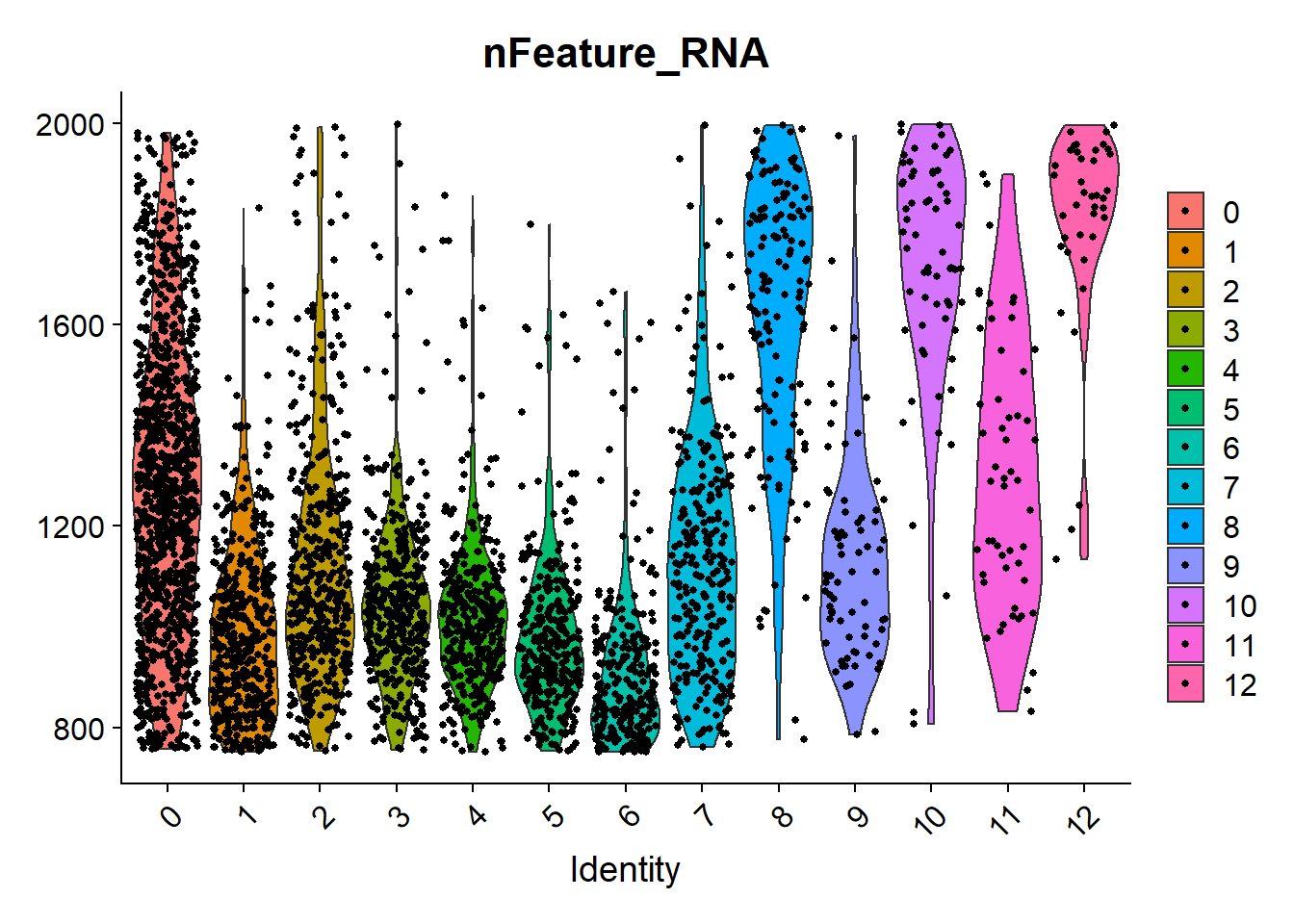 subset(data, !seurat.clusters %in% c(8,10,12)) -> data
Statistical Analysis
Sample A
Sample B
1
1
2
2
3
3
4
4
Cluster A1 vs Cluster B1
Cluster 1 vs Clusters [2,3,4]
Cluster 1 vs Cluster 3
Statistical analysis of differences between clusters
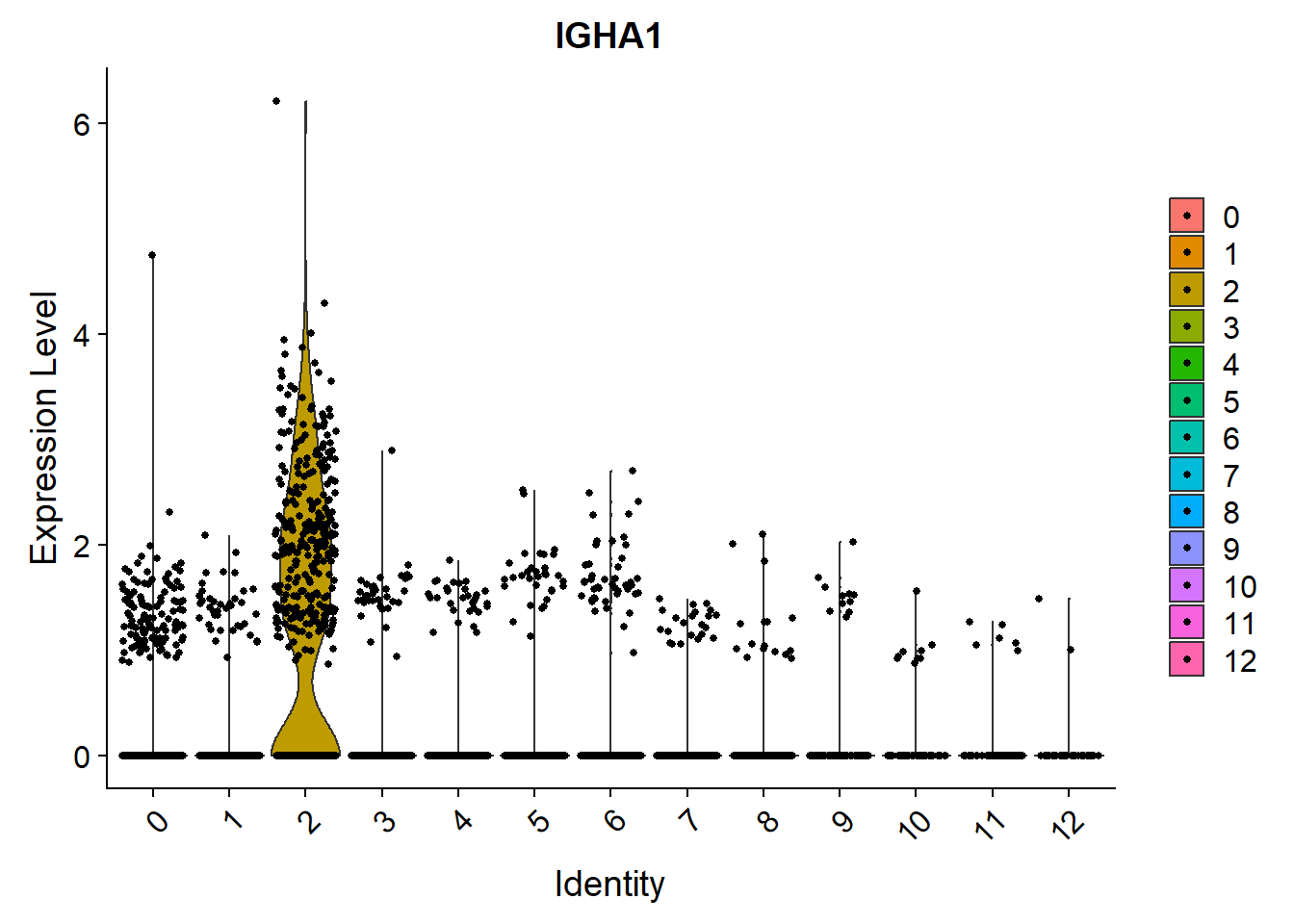 Classification
ROC analysis
Specialised
MAST
Non-parametric
Wilcox rank sum test
Parametric
T-test
Negative binomial (eg DESeq)
FindMarkers(
	data,
	ident.1 = 2, 
	ident.2 = 6, 
	test.use = "roc", 
	only.pos = TRUE
)
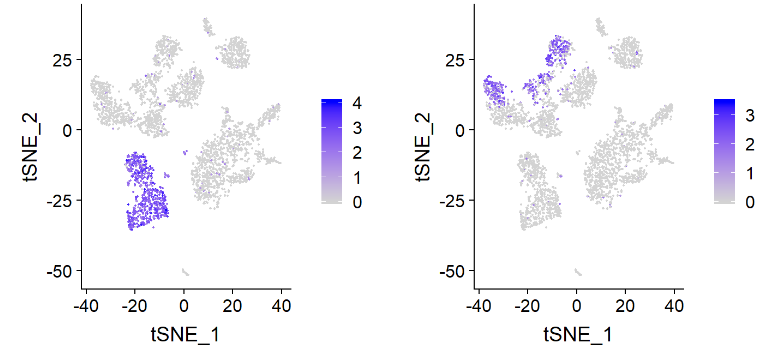 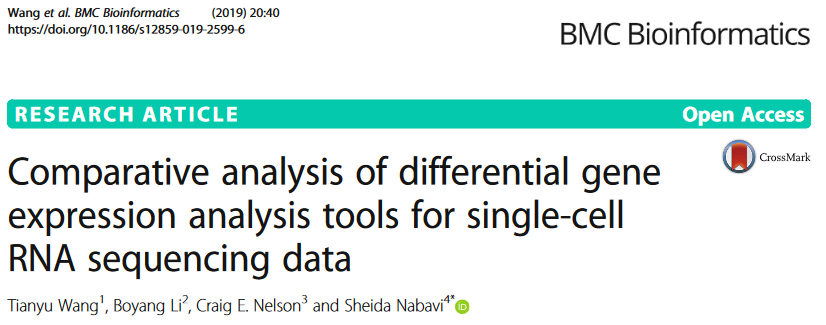 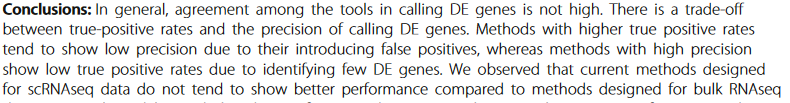 Automated Cell Assignment
Can automatically assign cell identities to clusters
Need a source of marker genes
Result of a previous run/experiment
Publicly available data
Biggest hurdle
Many packages to do this
We use SCINA in the exercise
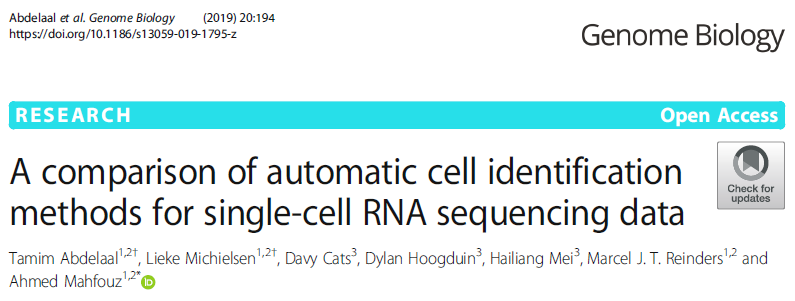 Integrating Multiple Runs
When multiple runs are combined (eg Unstim and Stim), the batch differences between the runs can overwhelm the biological differences

Raw comparisons can therefore miss changes between what are actually matched subgroups
Raw merged runs
Two PBMC populations run at different times

tSNE spread coloured by library

Little to no overlap between cell populations
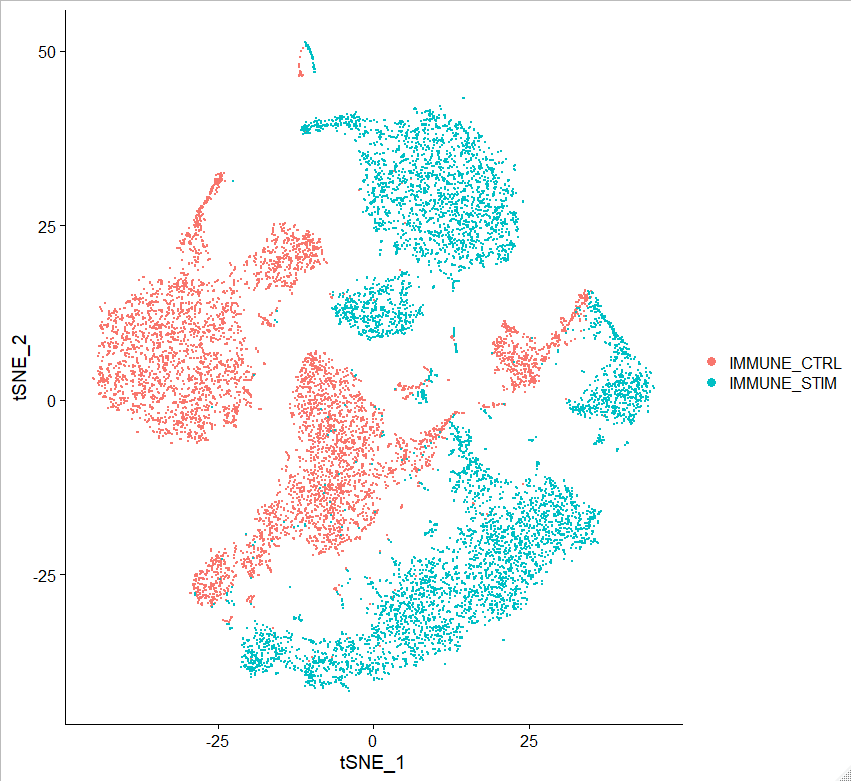 Anchoring Runs
Method to try to re-align different runs

Uses mutual nearest neighbour searches between runs to pair up cells

Uses pairs to align the dimension reduction plots
Anchoring Runs
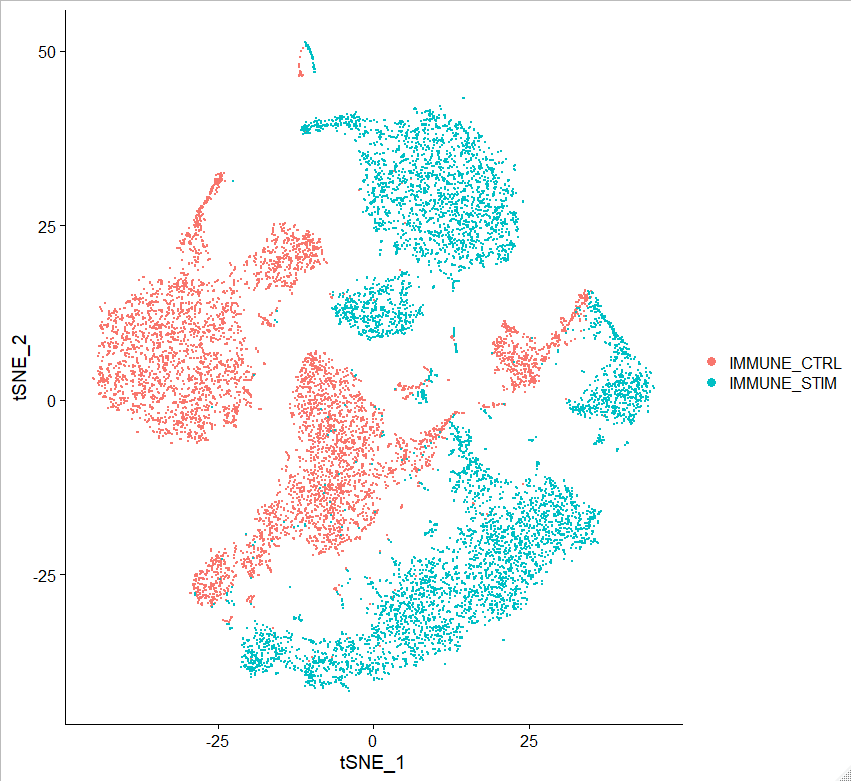 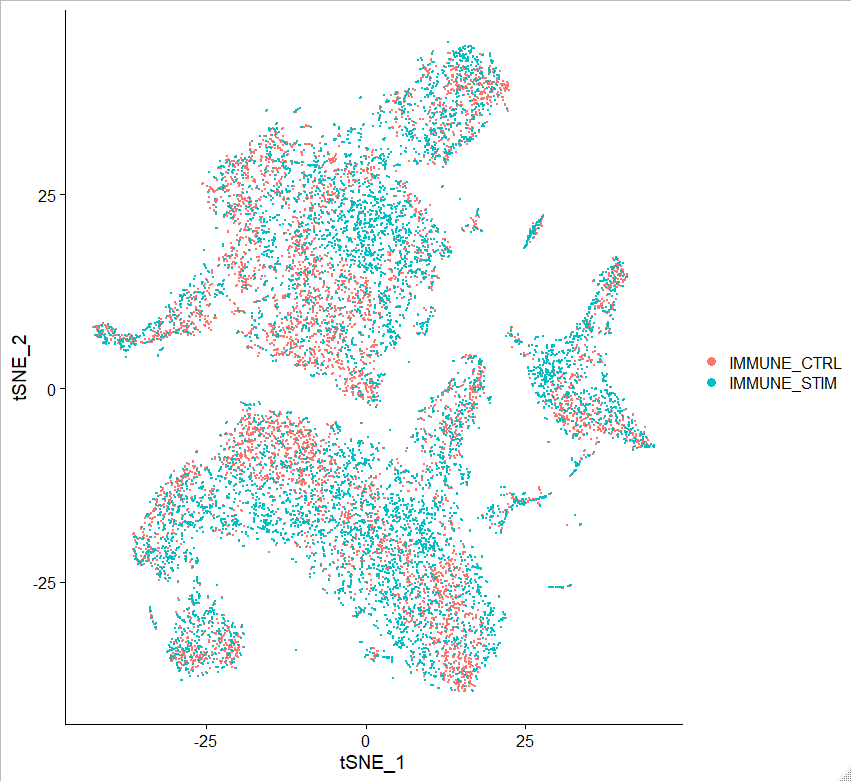 Anchored
Raw
Over-Anchoring
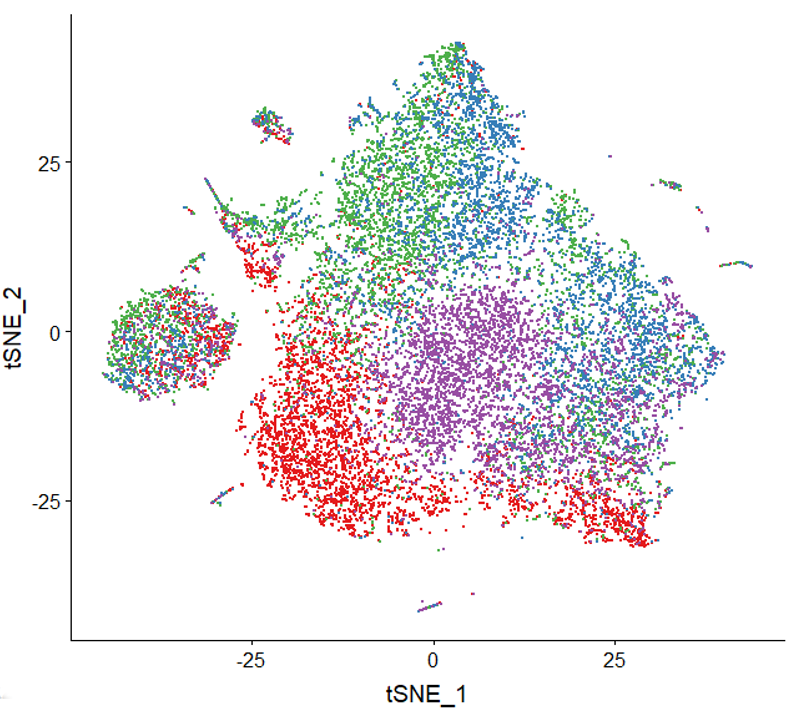 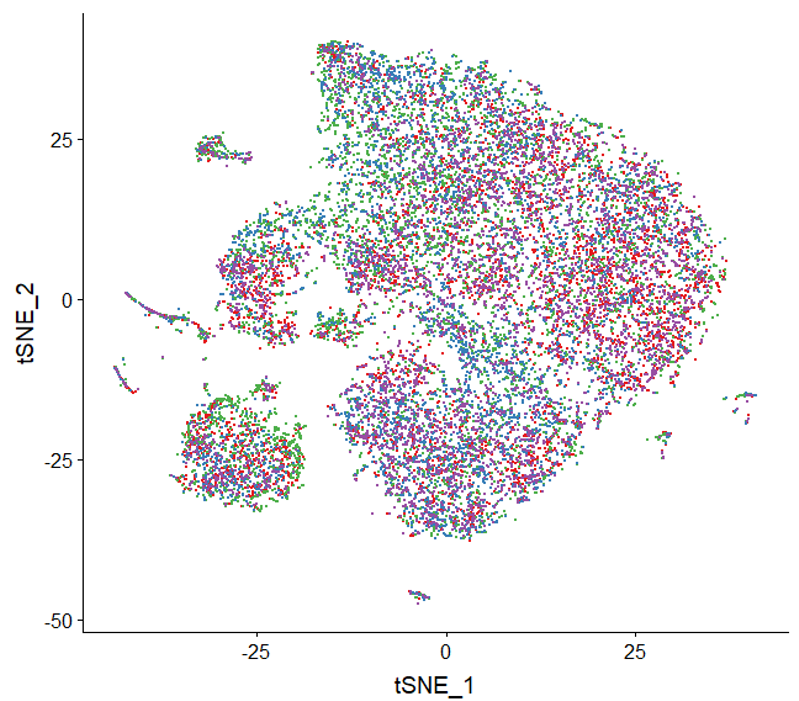 Exercise – Using Seurat to analyse 10X data
Which factors matter?
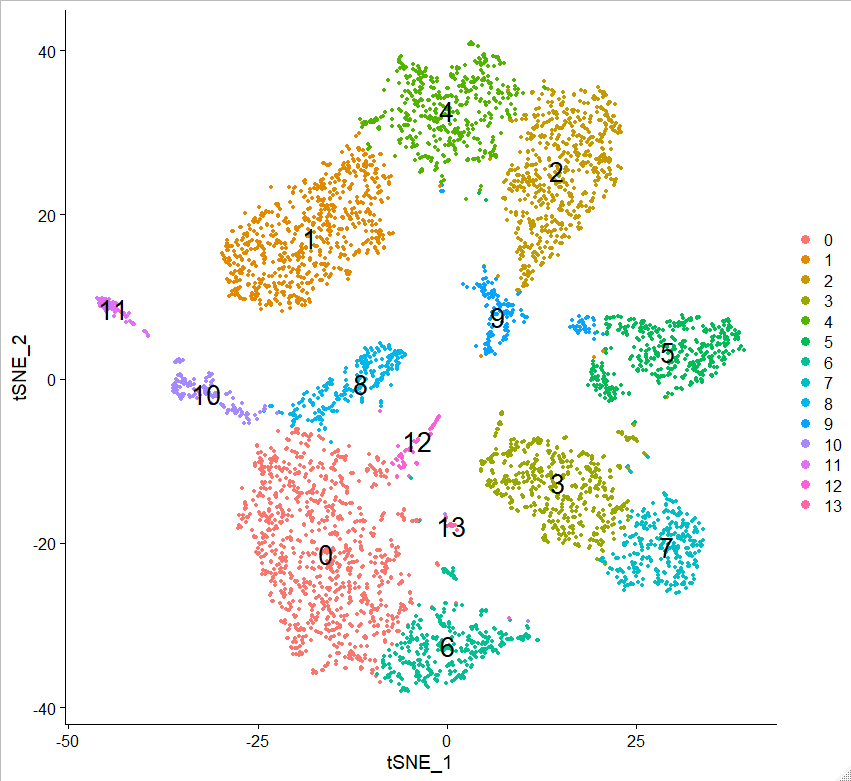 run.seurat.analysis <- function (
  data,
  number.of.genes.min = 200, 
  number.of.genes.max = 2500,
  percent.mito = 100,
  percent.ribo = 100,
  normalise.method = "LogNormalize",
  number.variable.features = 2000,
  apply.scaling = TRUE,
  pcs.to.keep = 10,
  cluster.resolution = 0.5,
  remove.mito = FALSE,
  remove.ribo = FALSE) {
Cluster Properties - Cluster Sizes
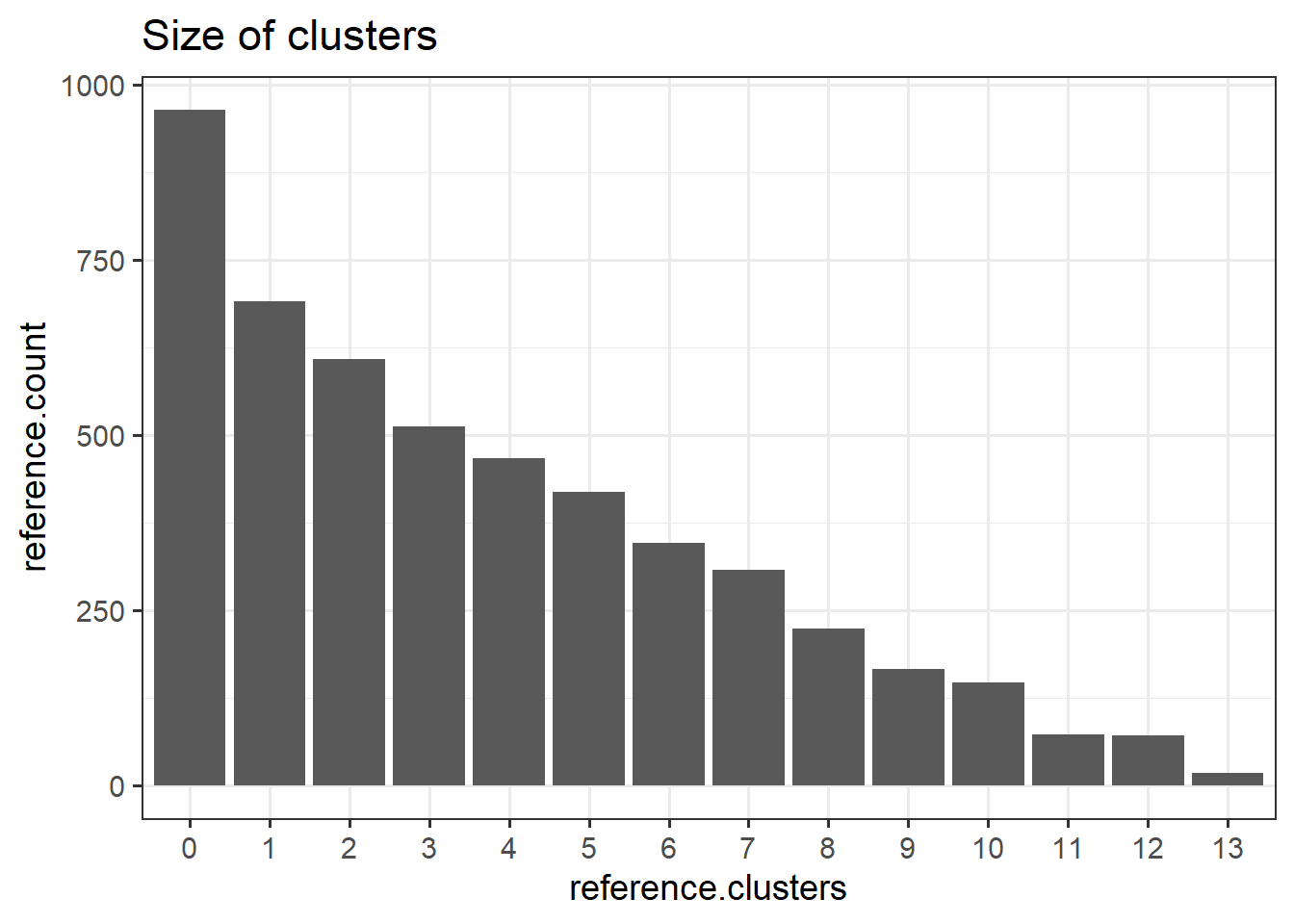 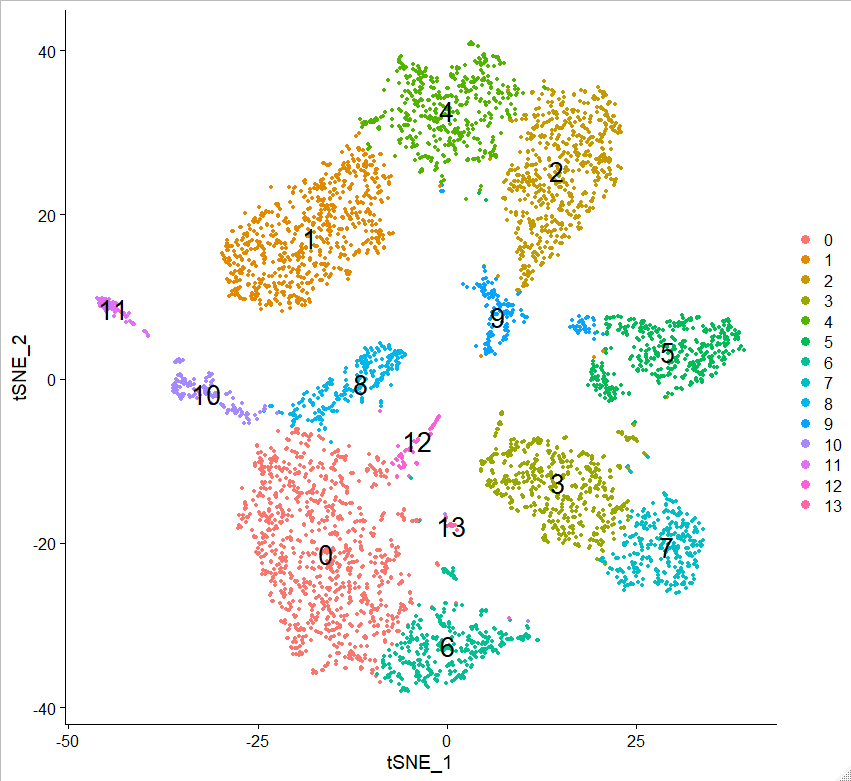 Cluster Properties – Reads per cell
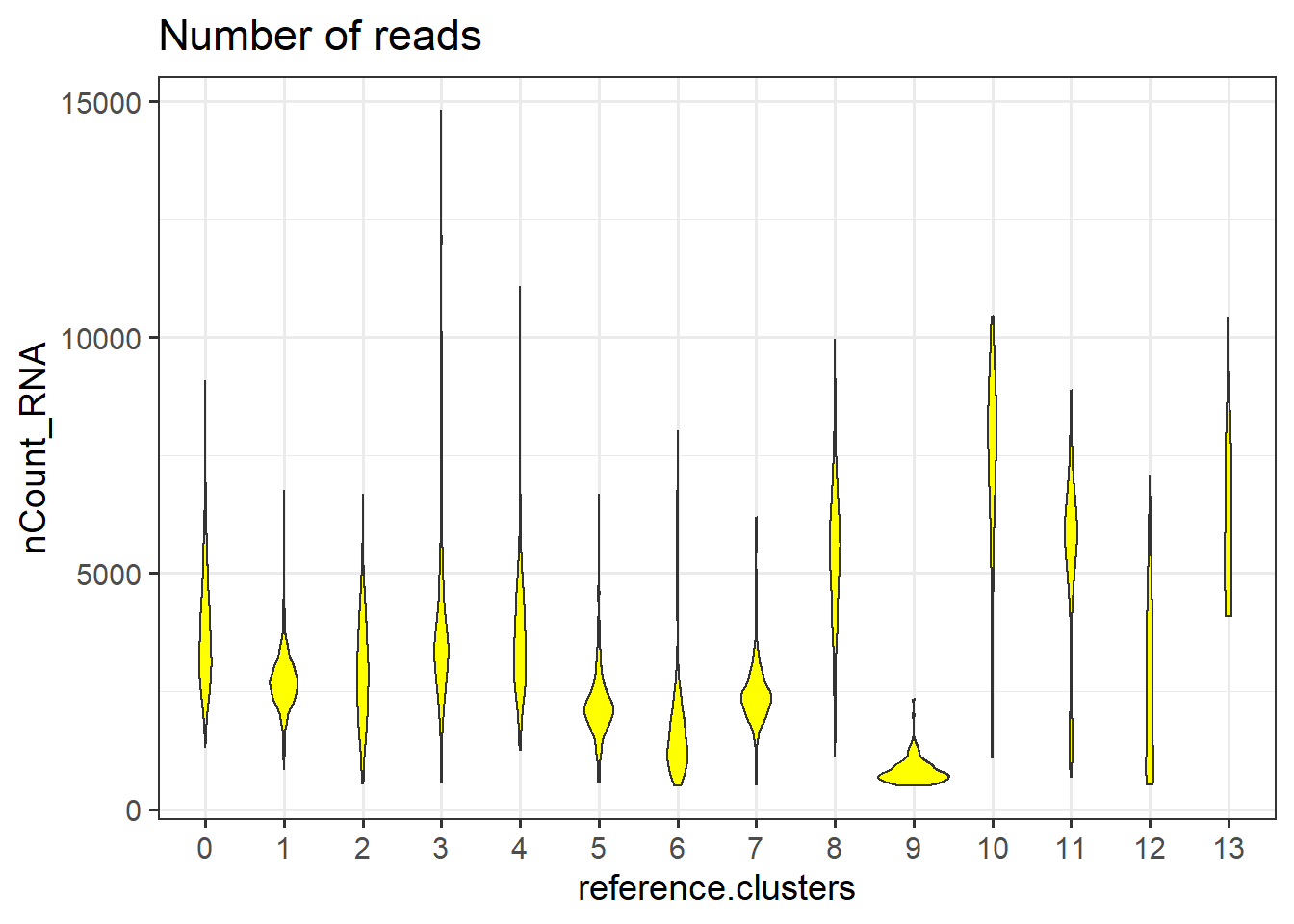 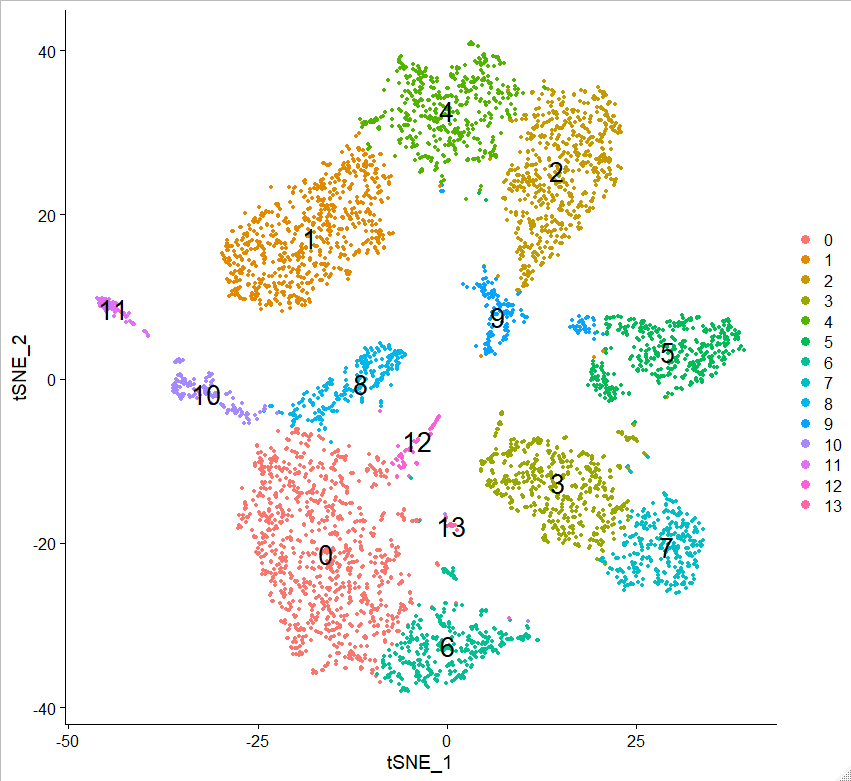 Cluster Properties – Genes per cell
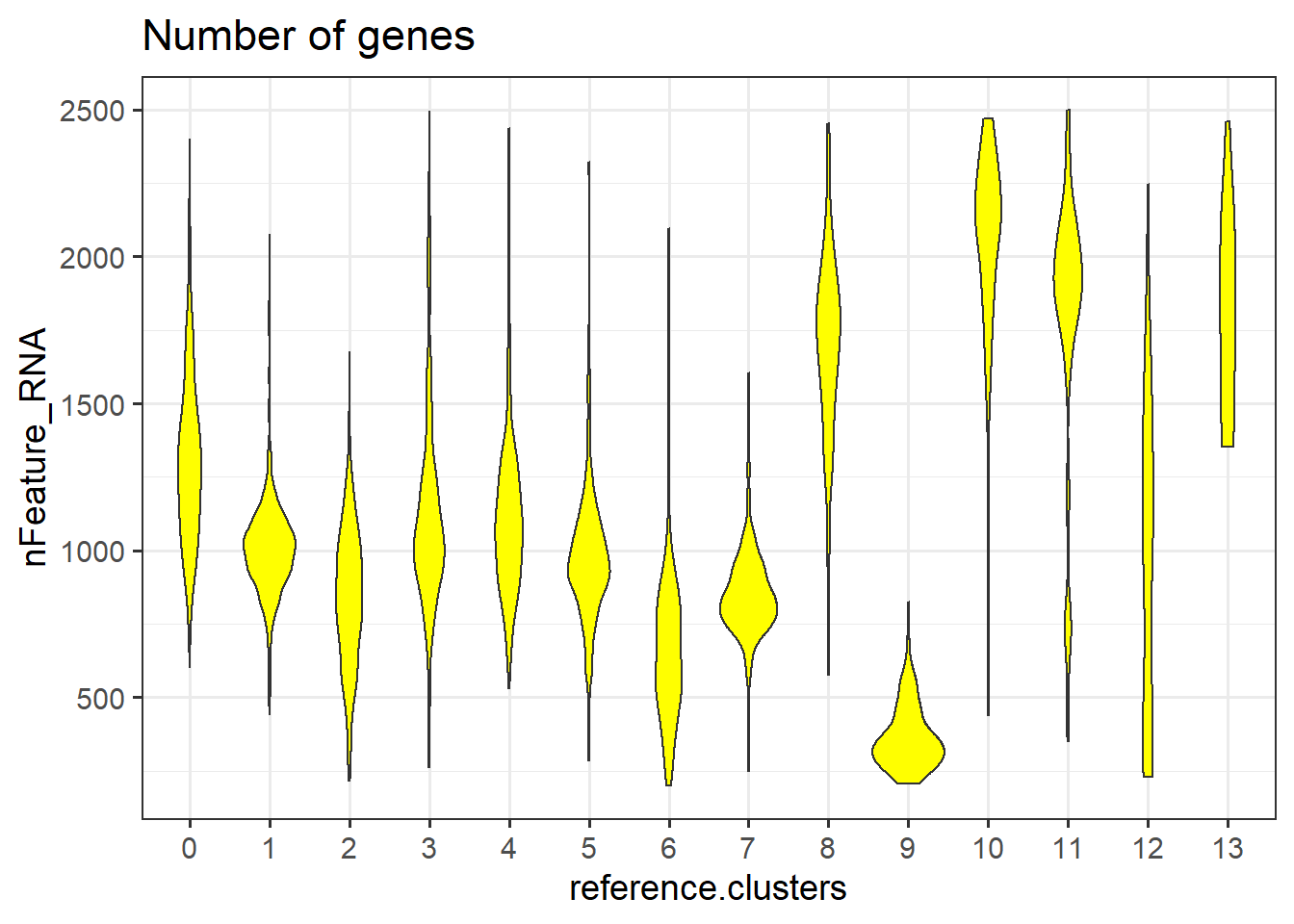 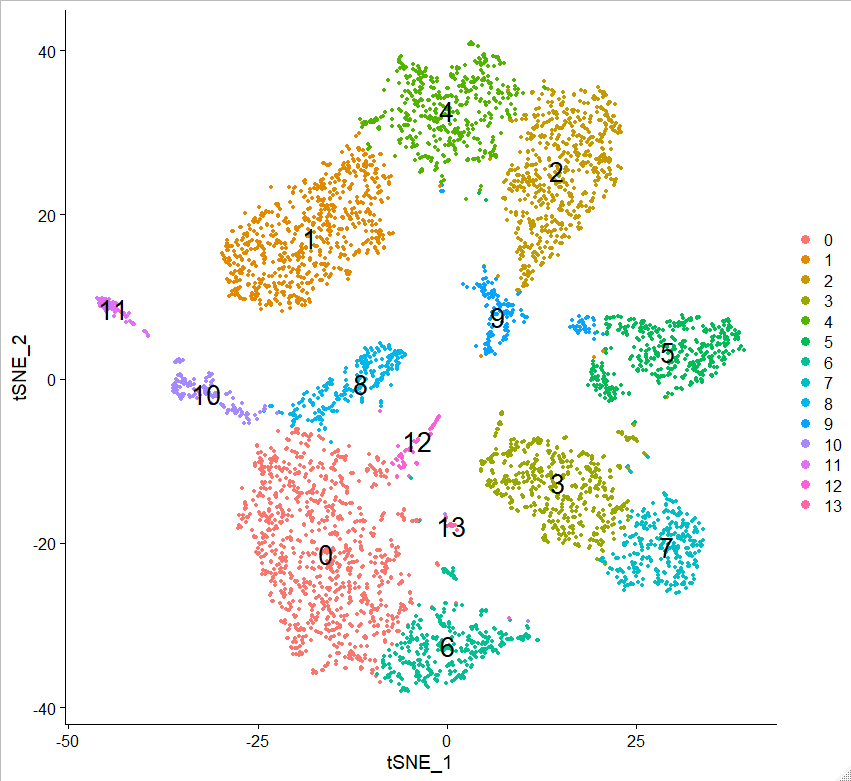 Cluster Properties – Amount of MT
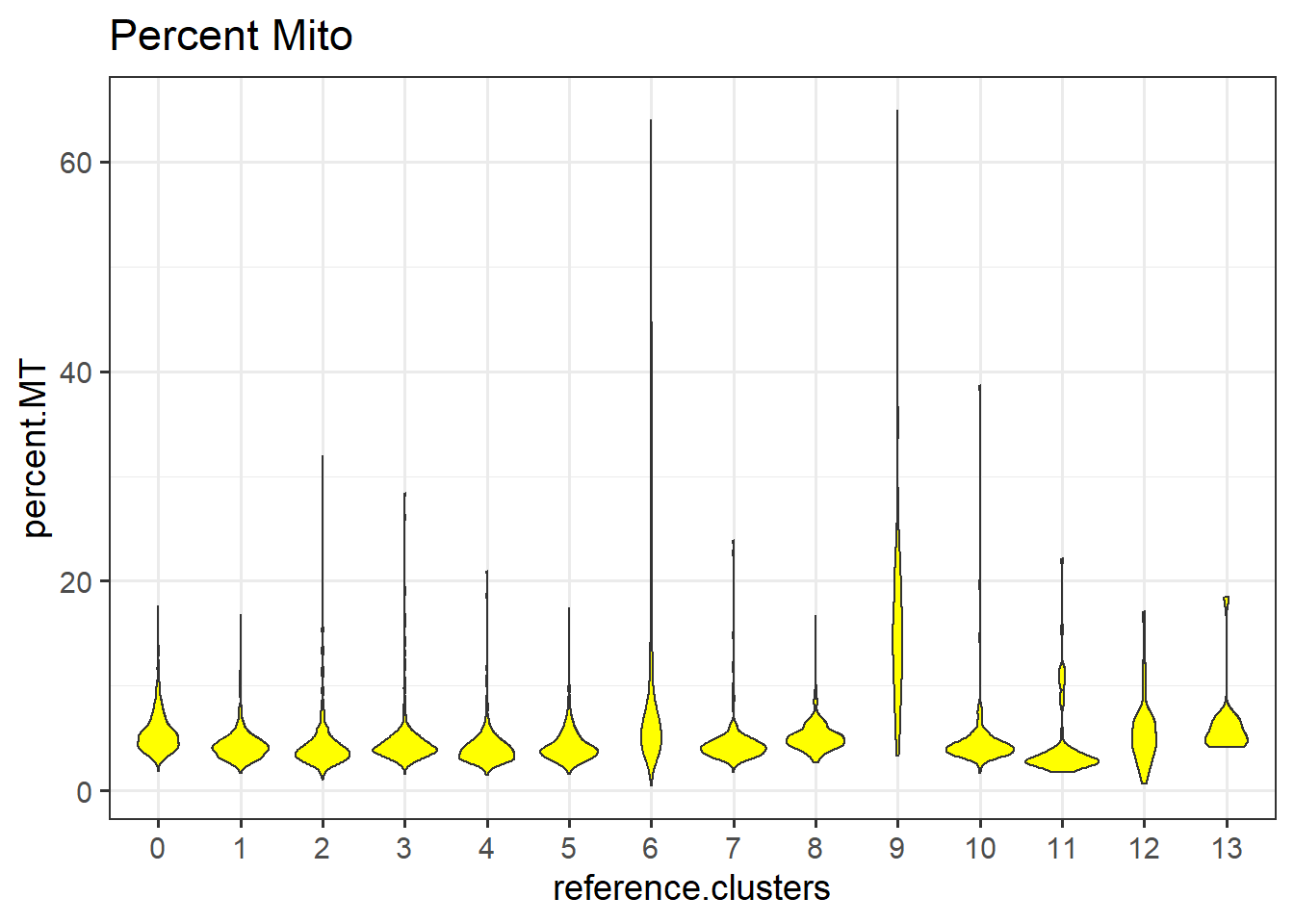 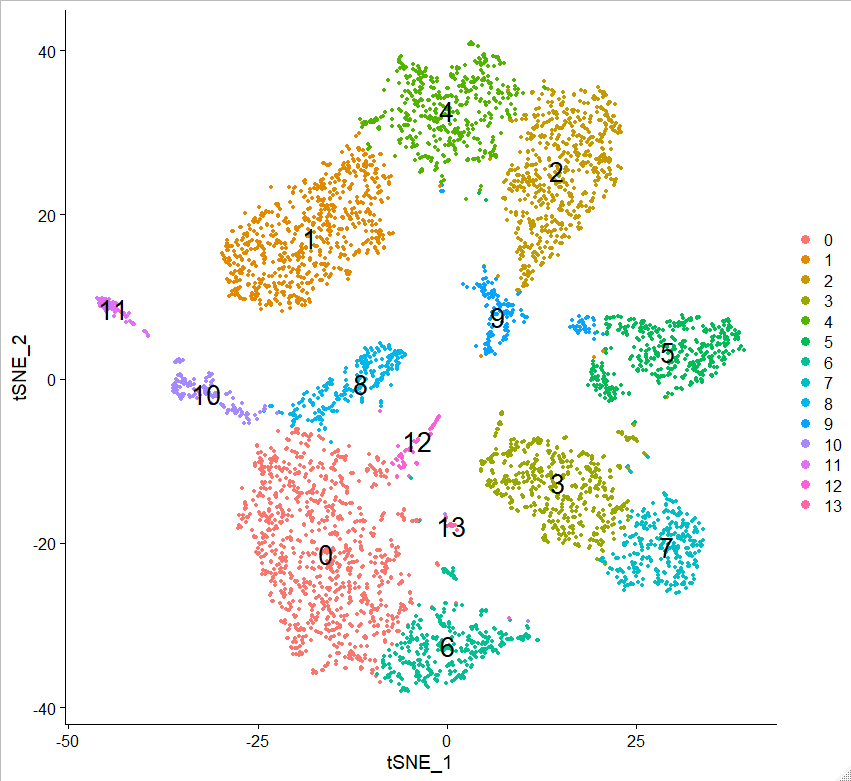 Cluster Properties – Amount of Ribosomal
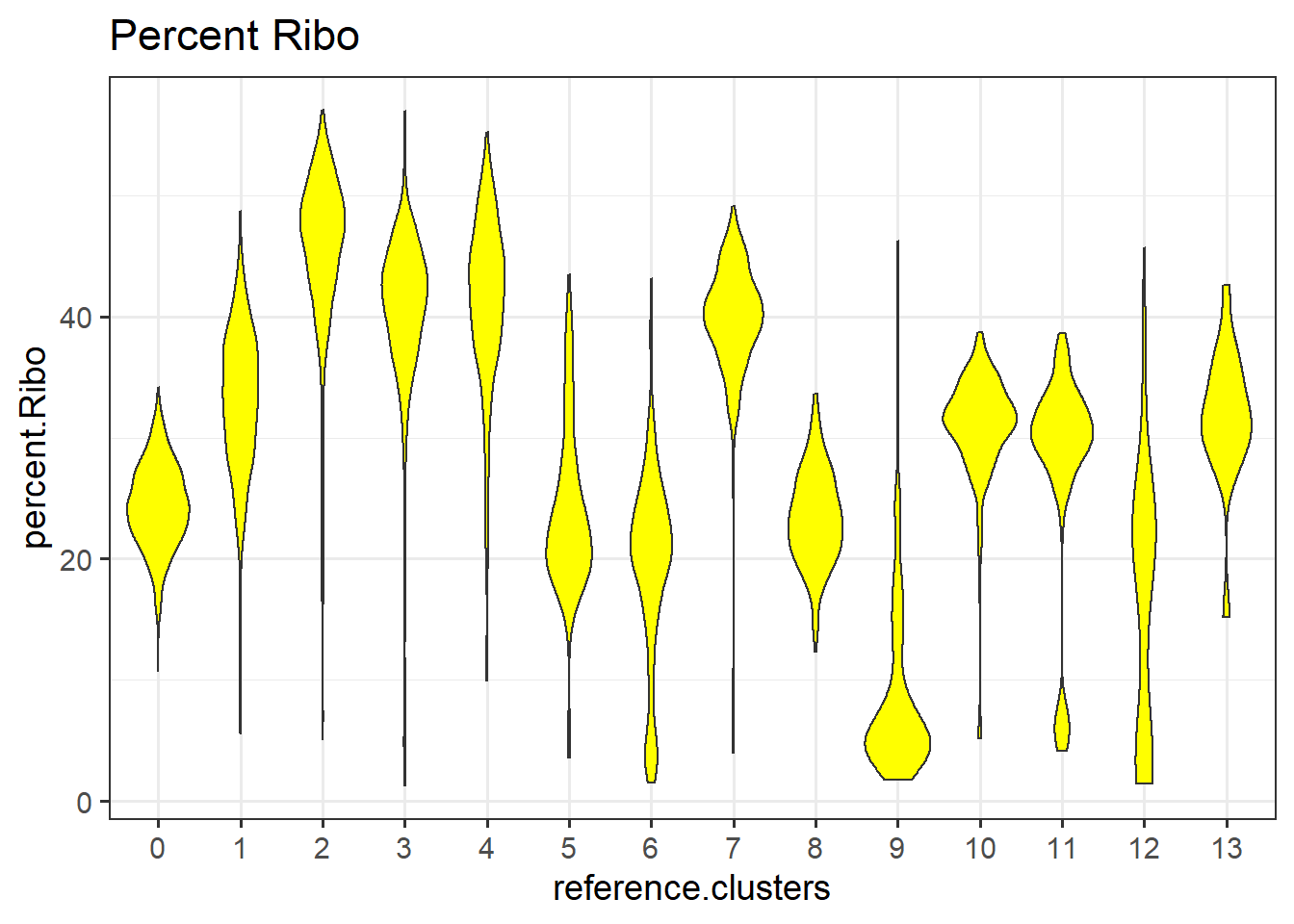 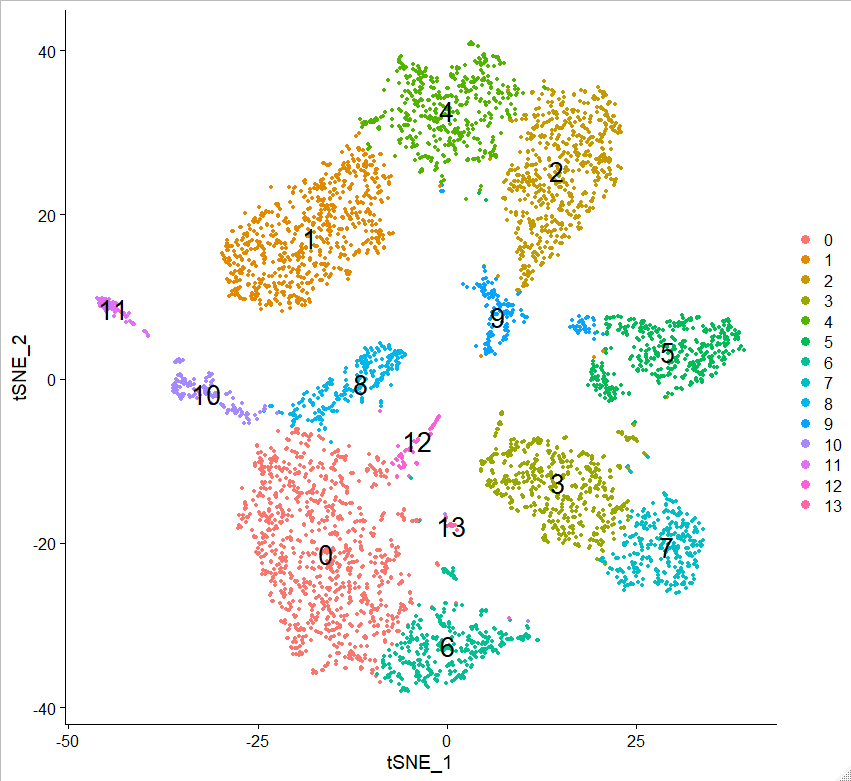 Varying Parameters – Min Genes per Cell (200)
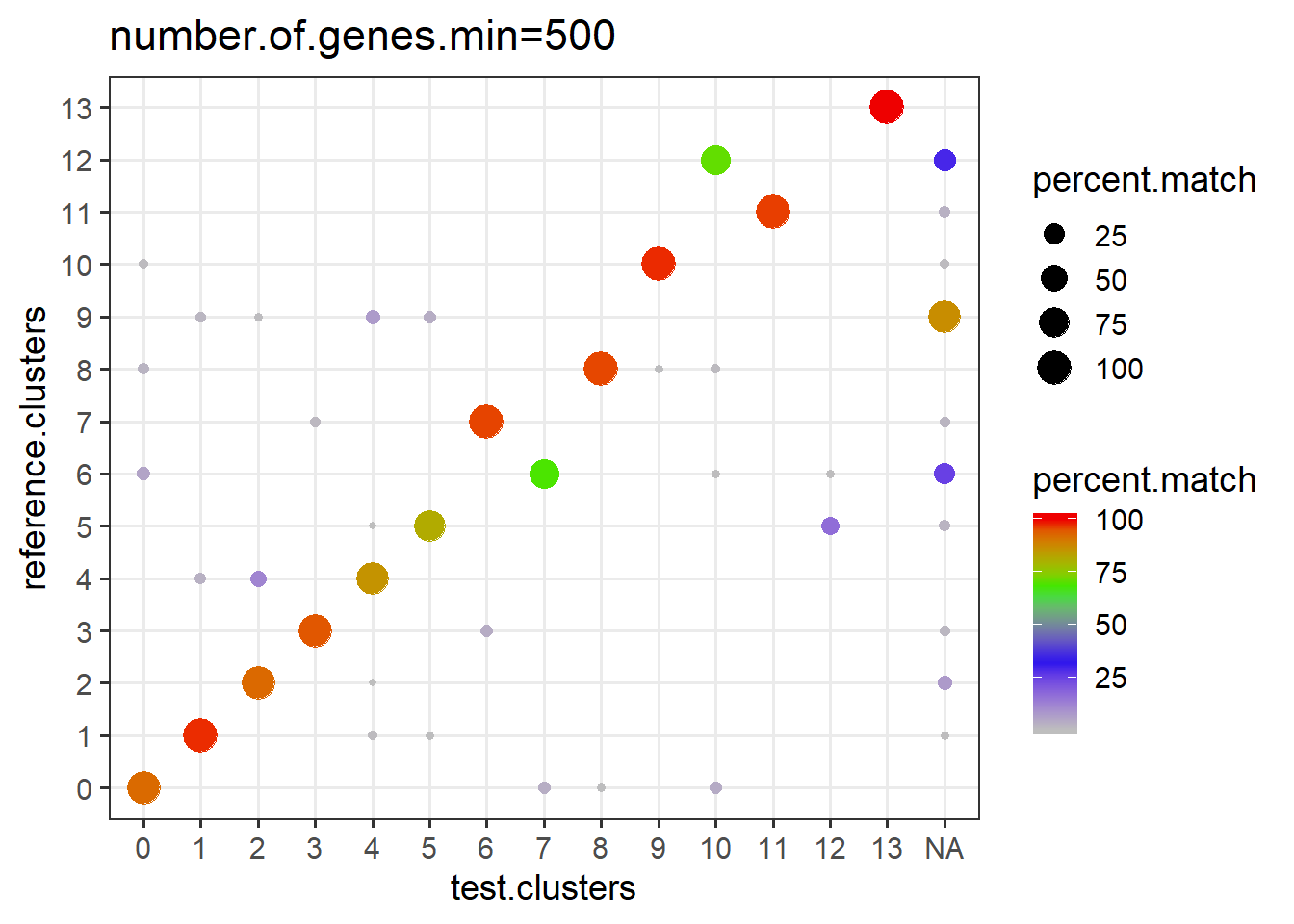 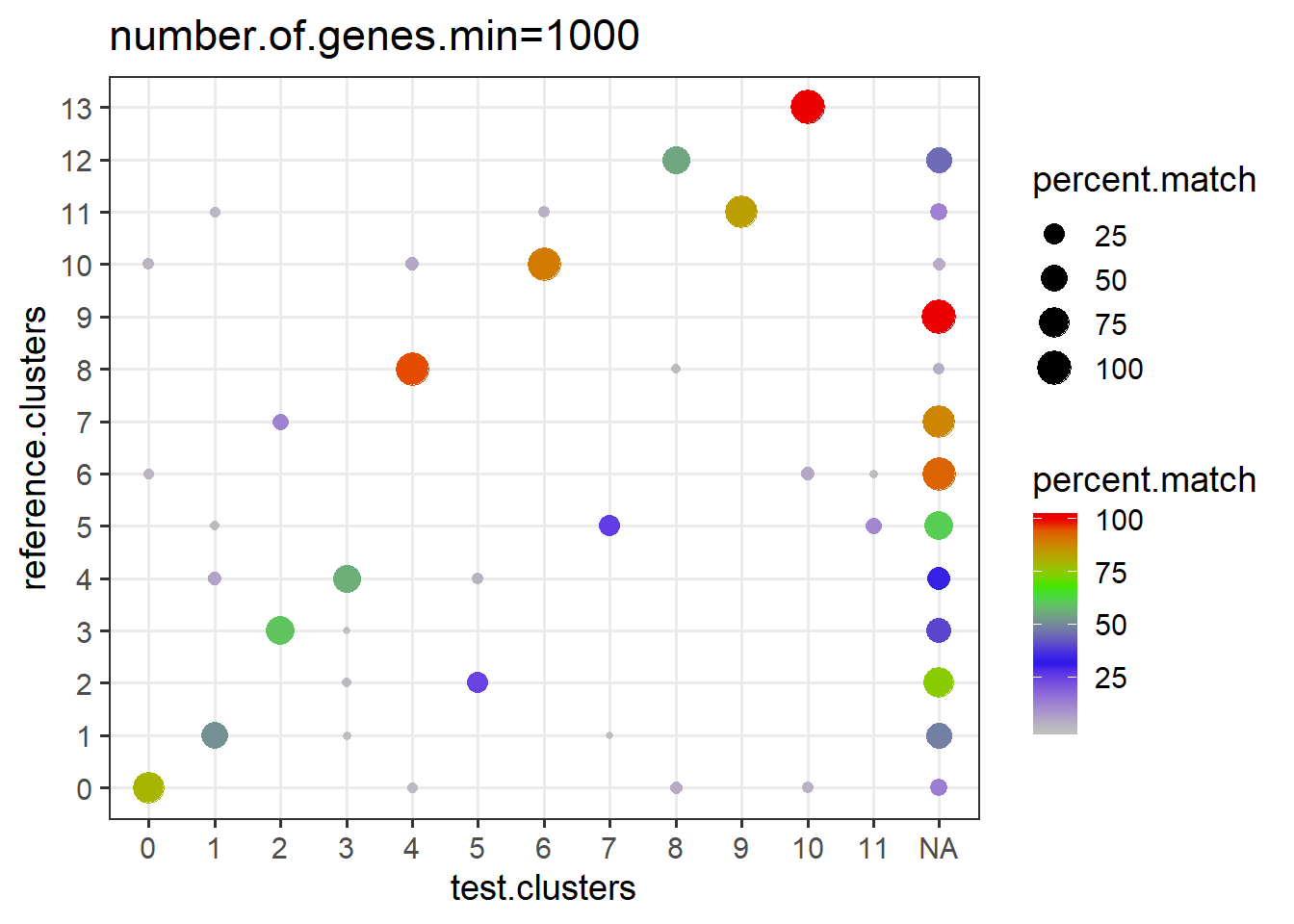 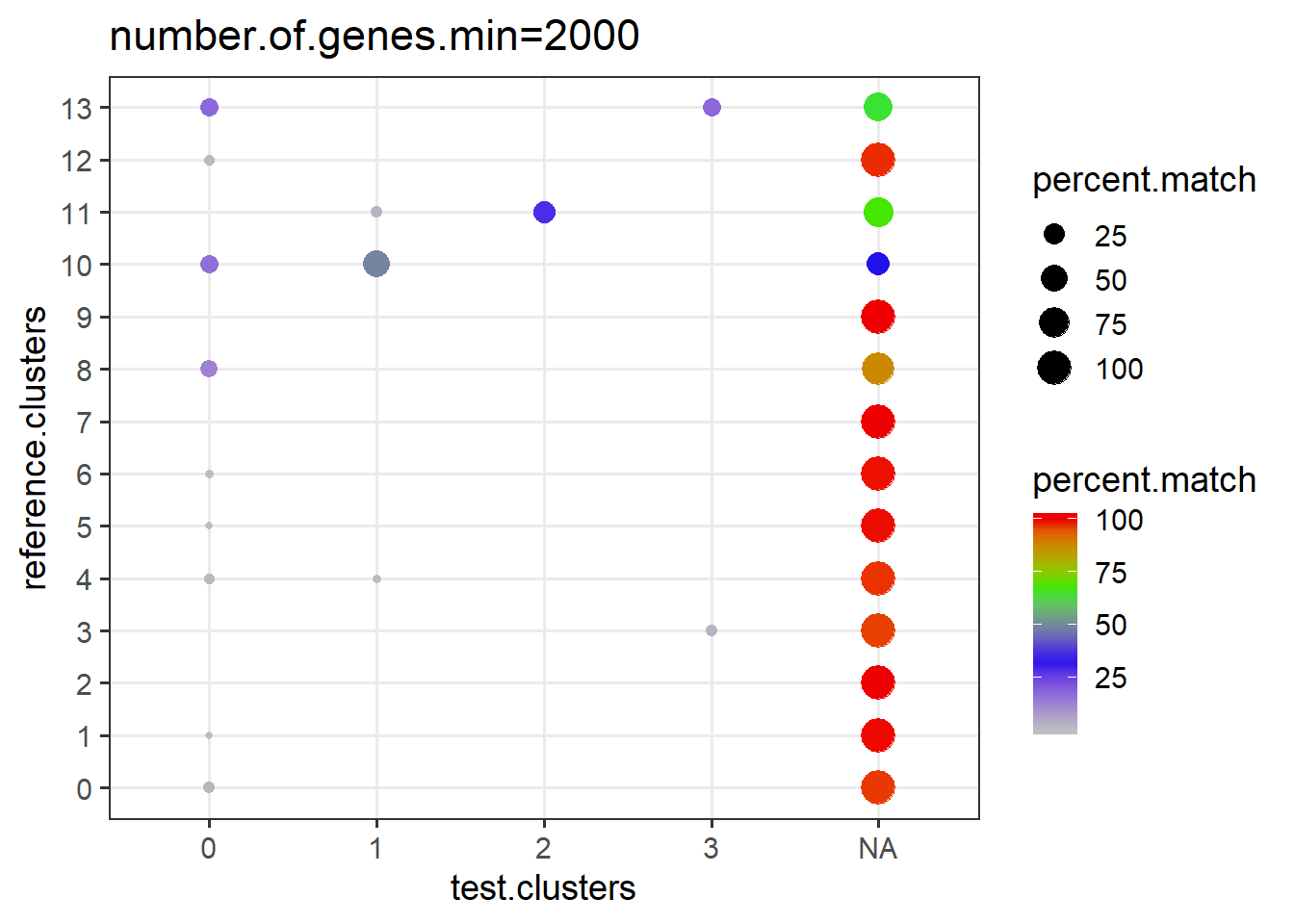 Varying Parameters – Max Genes per Cell (2500)
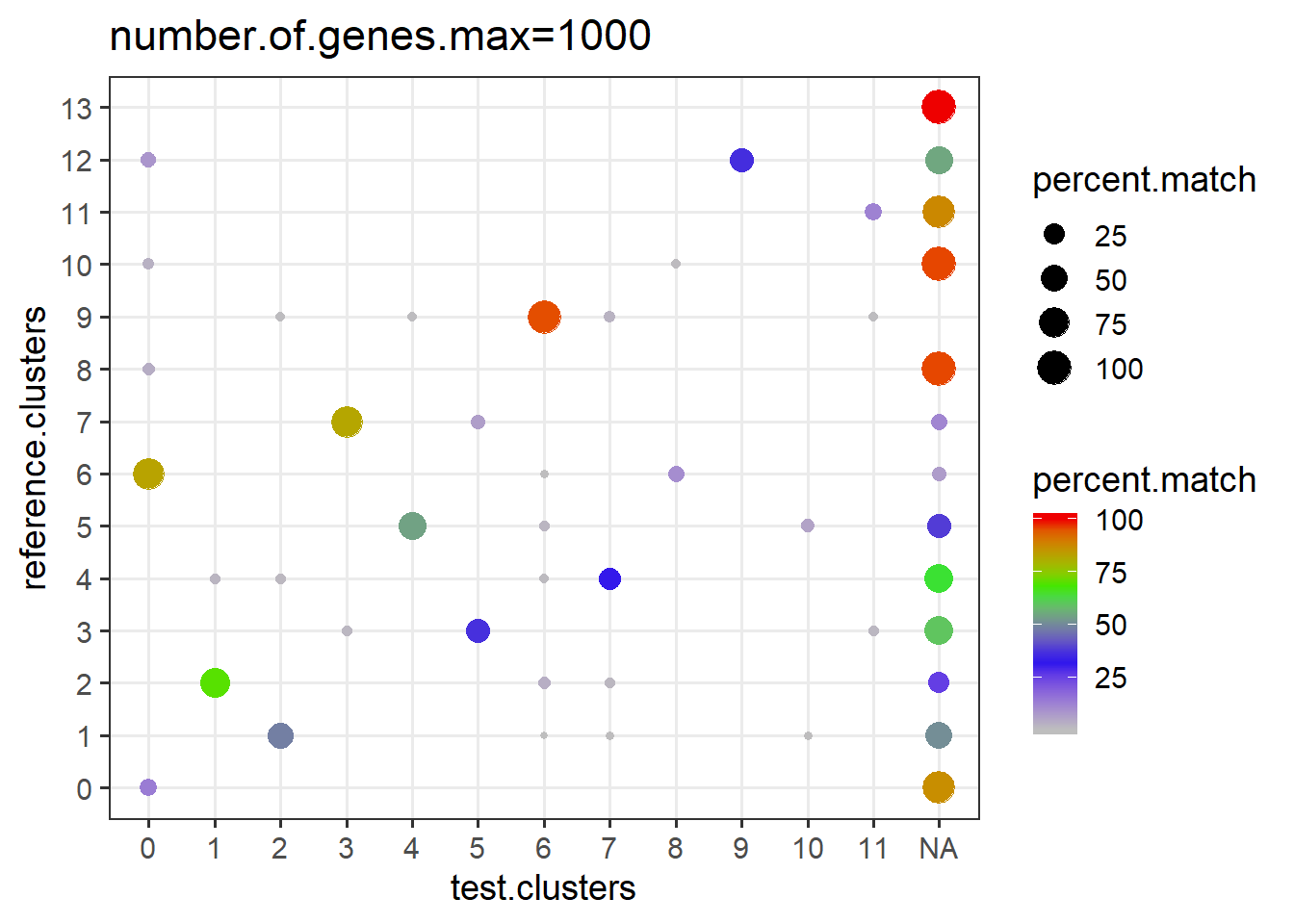 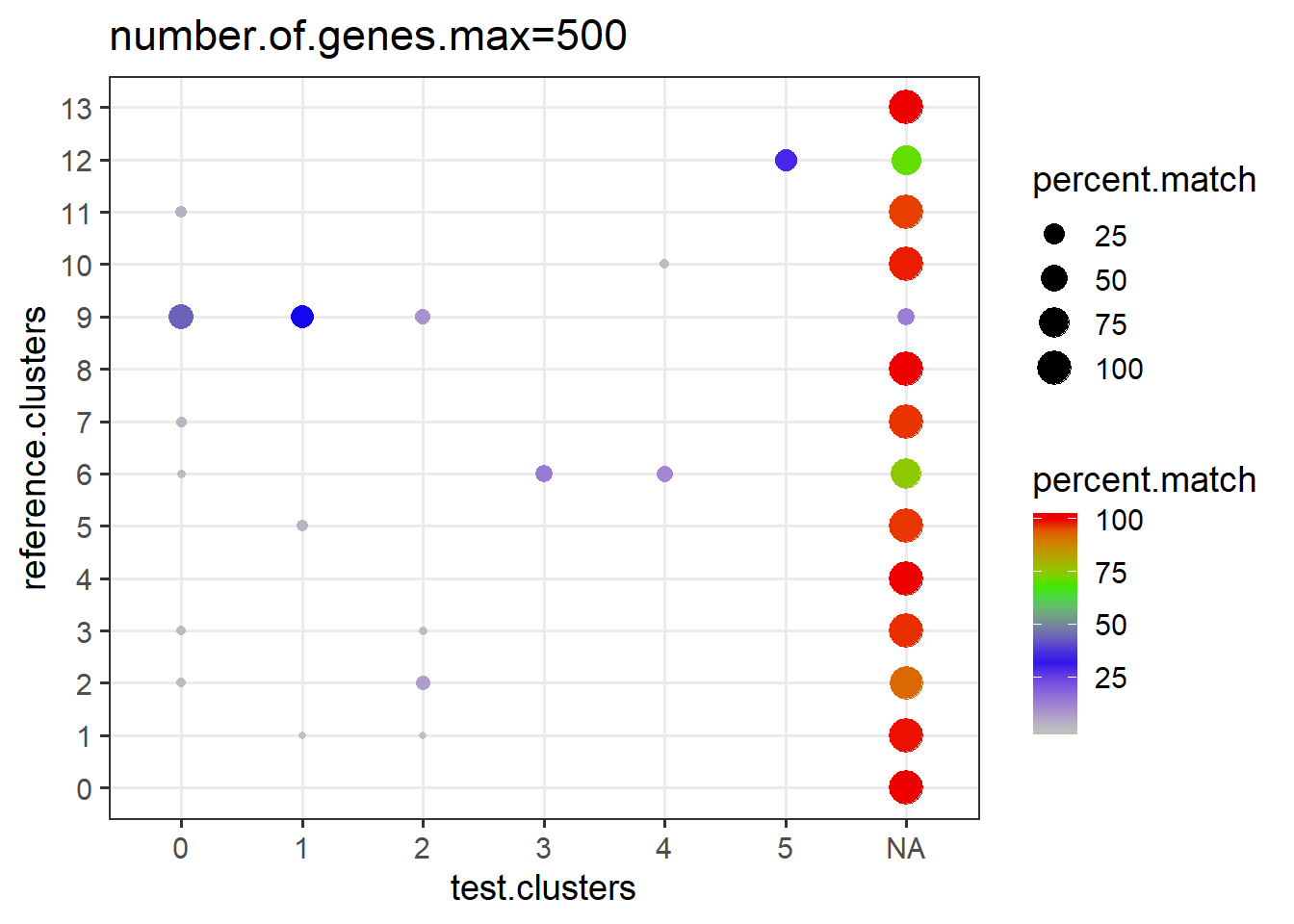 Varying Parameters – Ribo Removal (100)
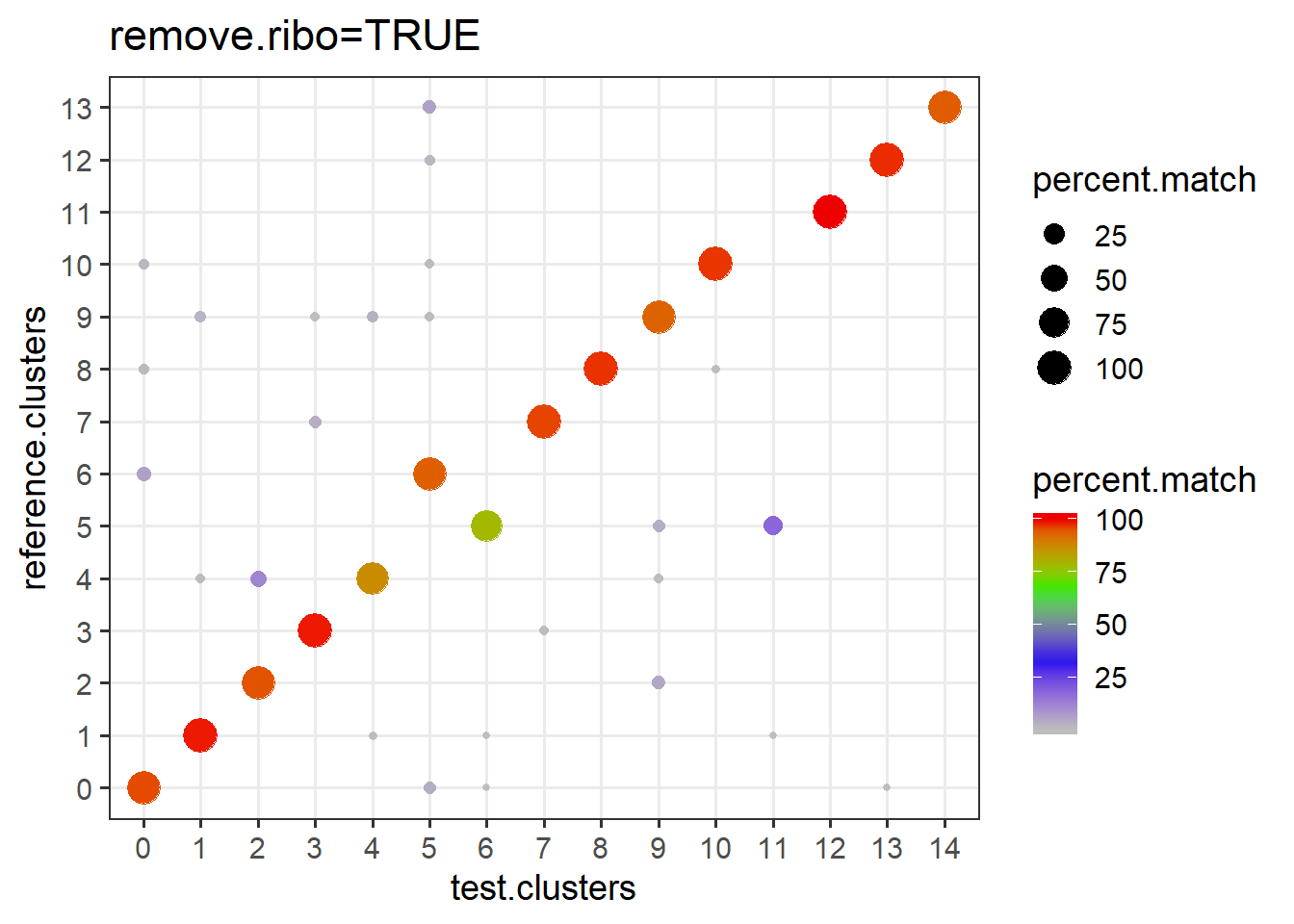 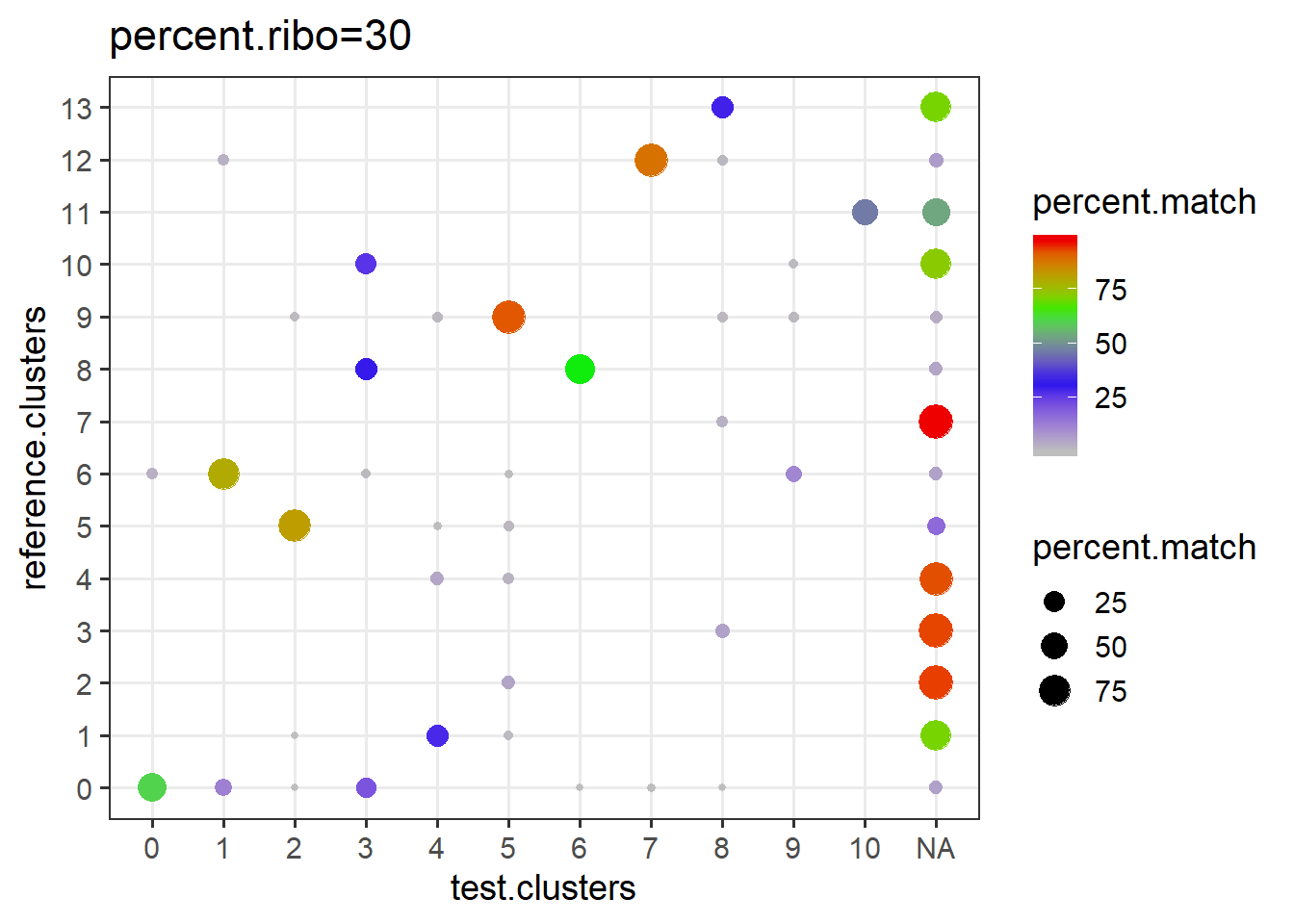 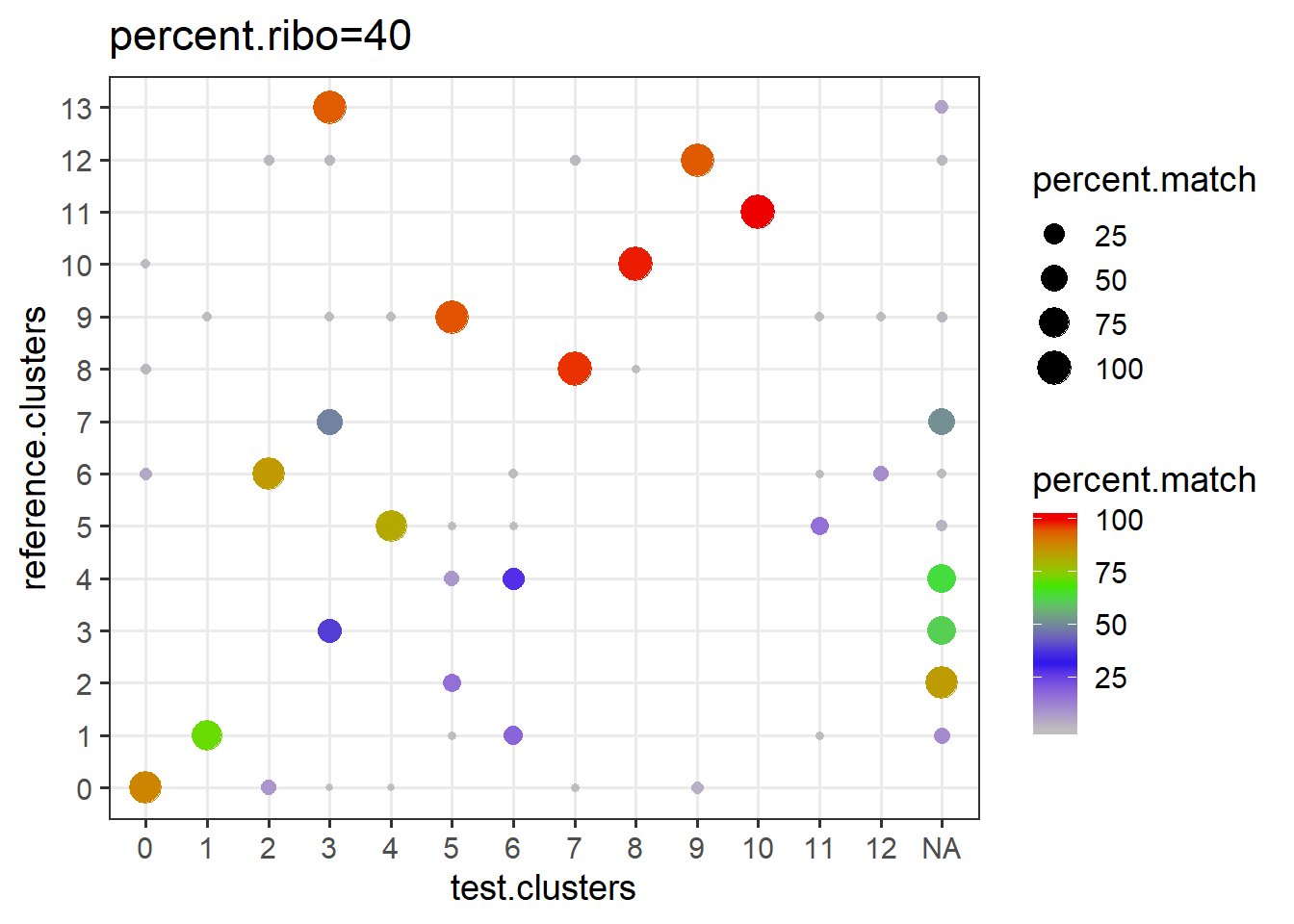 Varying Parameters – Variable Features (2000)
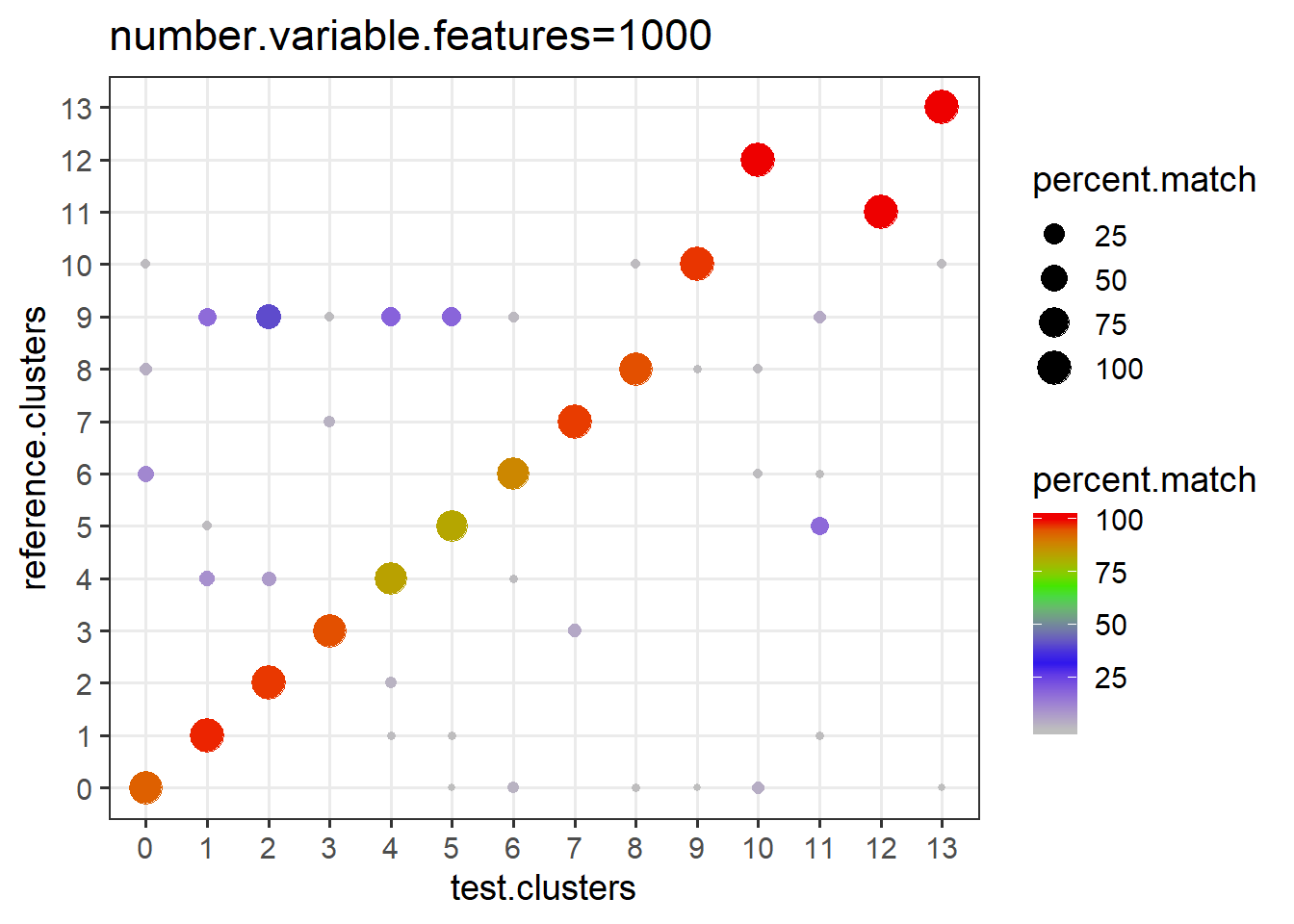 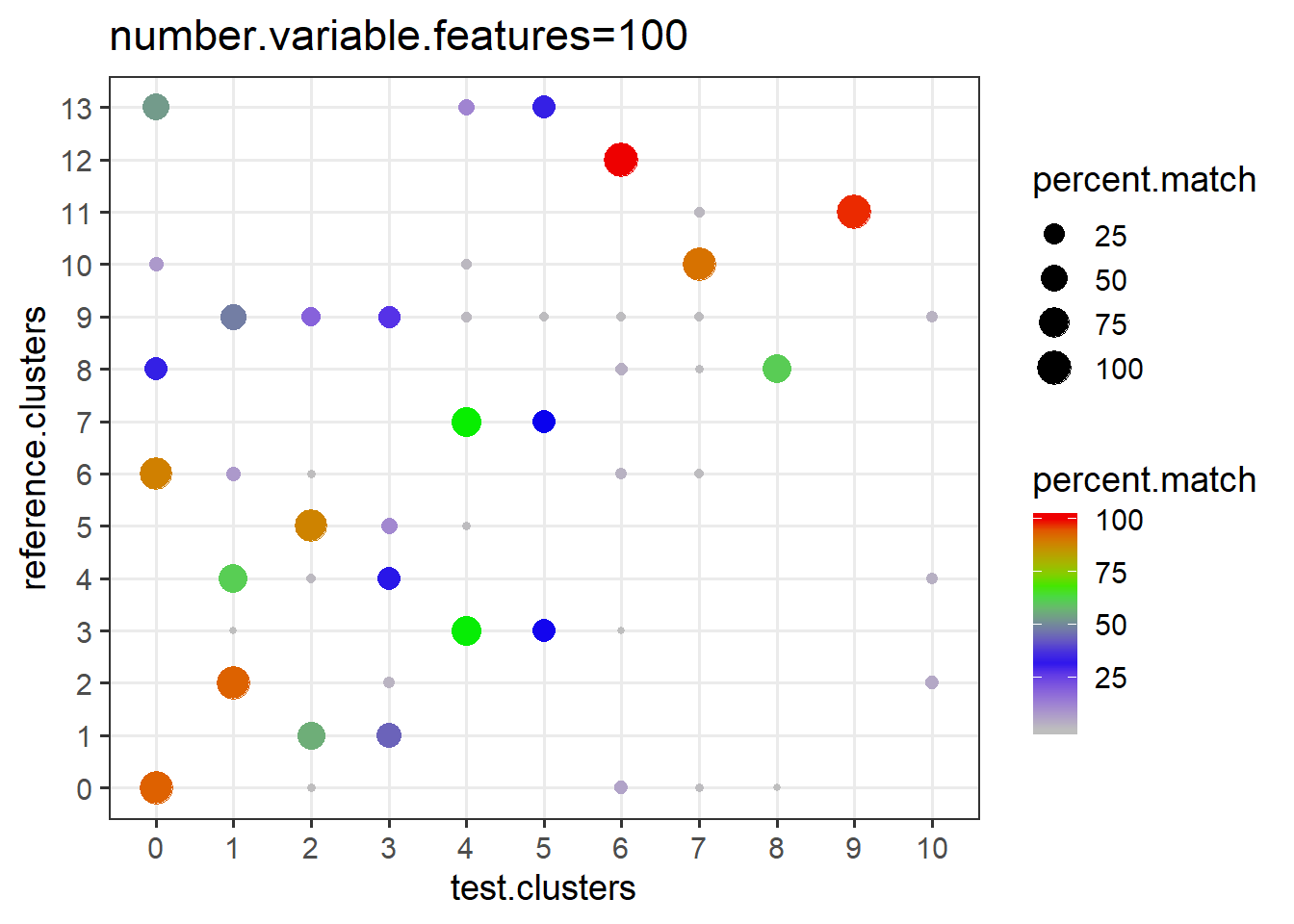 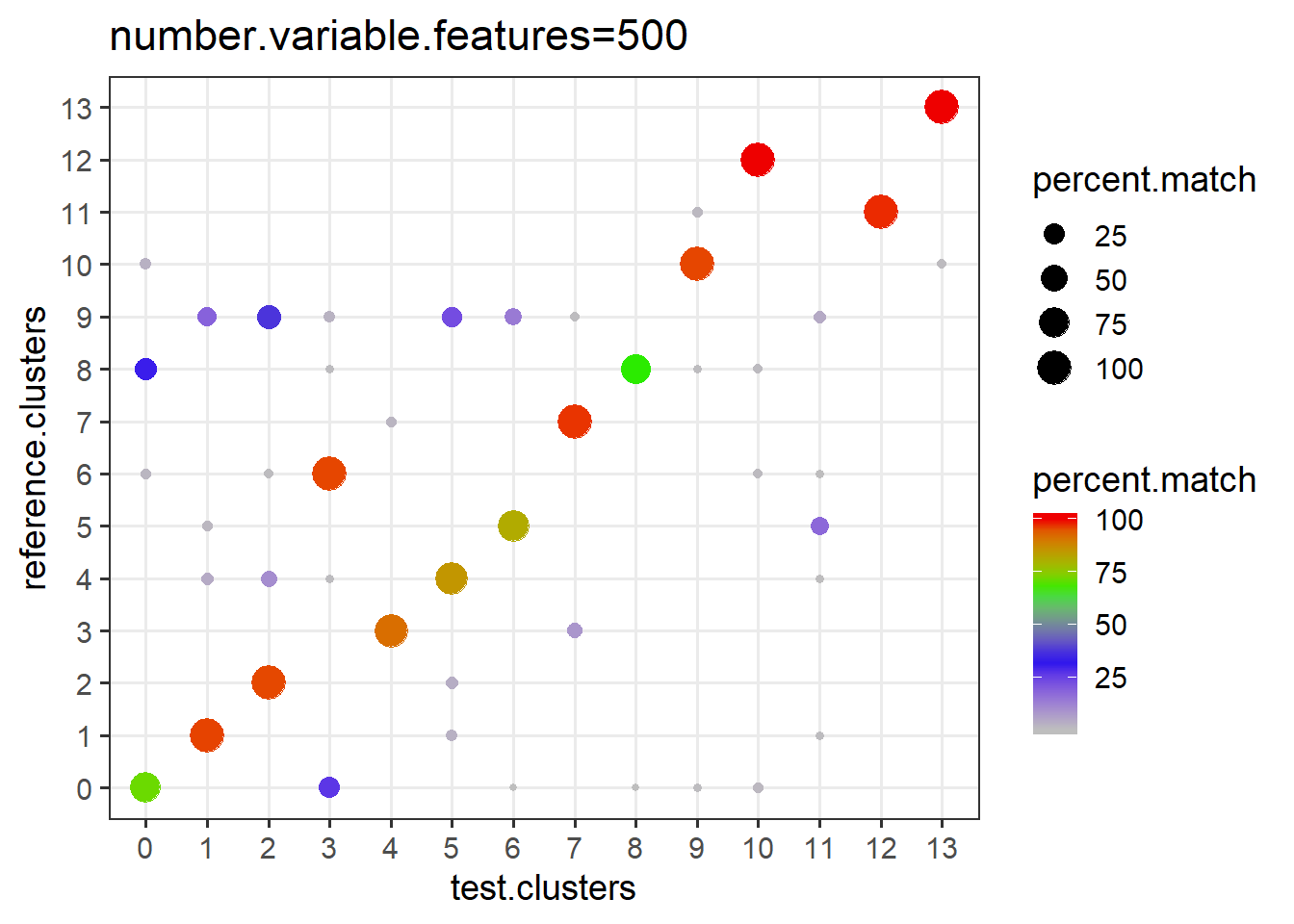 Varying Parameters – Normalisation (Log Norm)
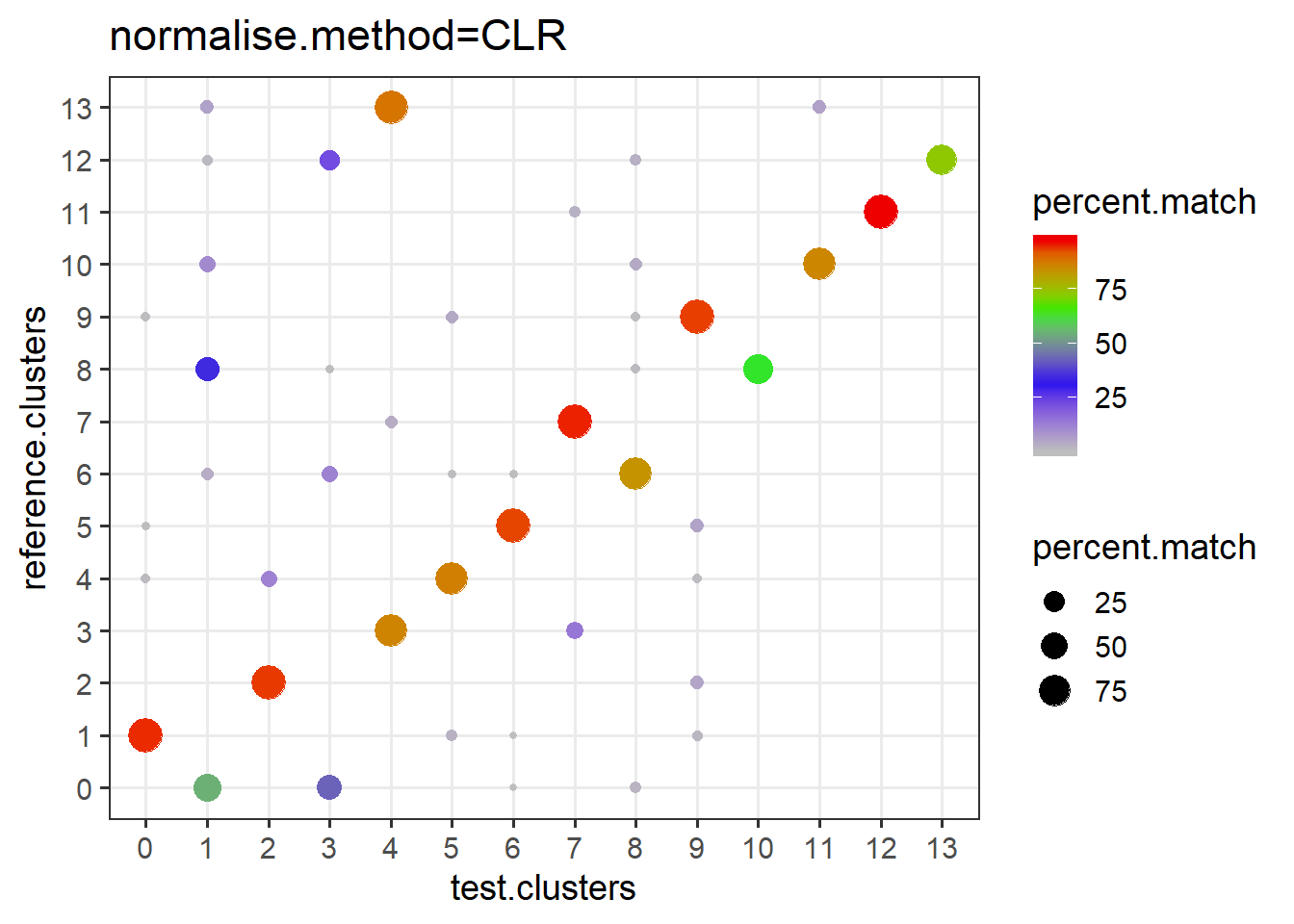 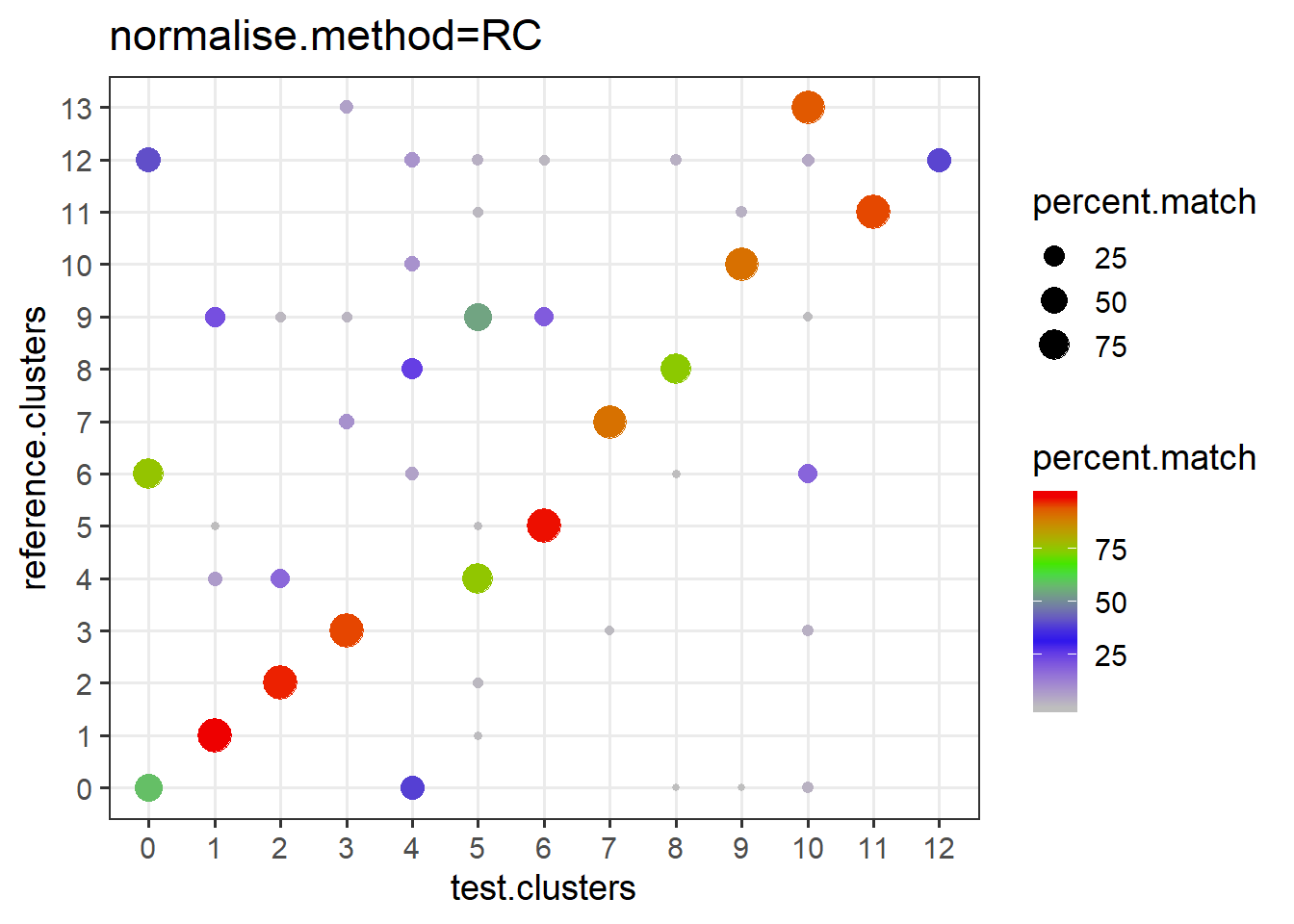 Relative counts
Linear Globally Normalised
Centred Log Ratio
Similar to Size Factors
Varying Parameters – Apply Scaling (TRUE)
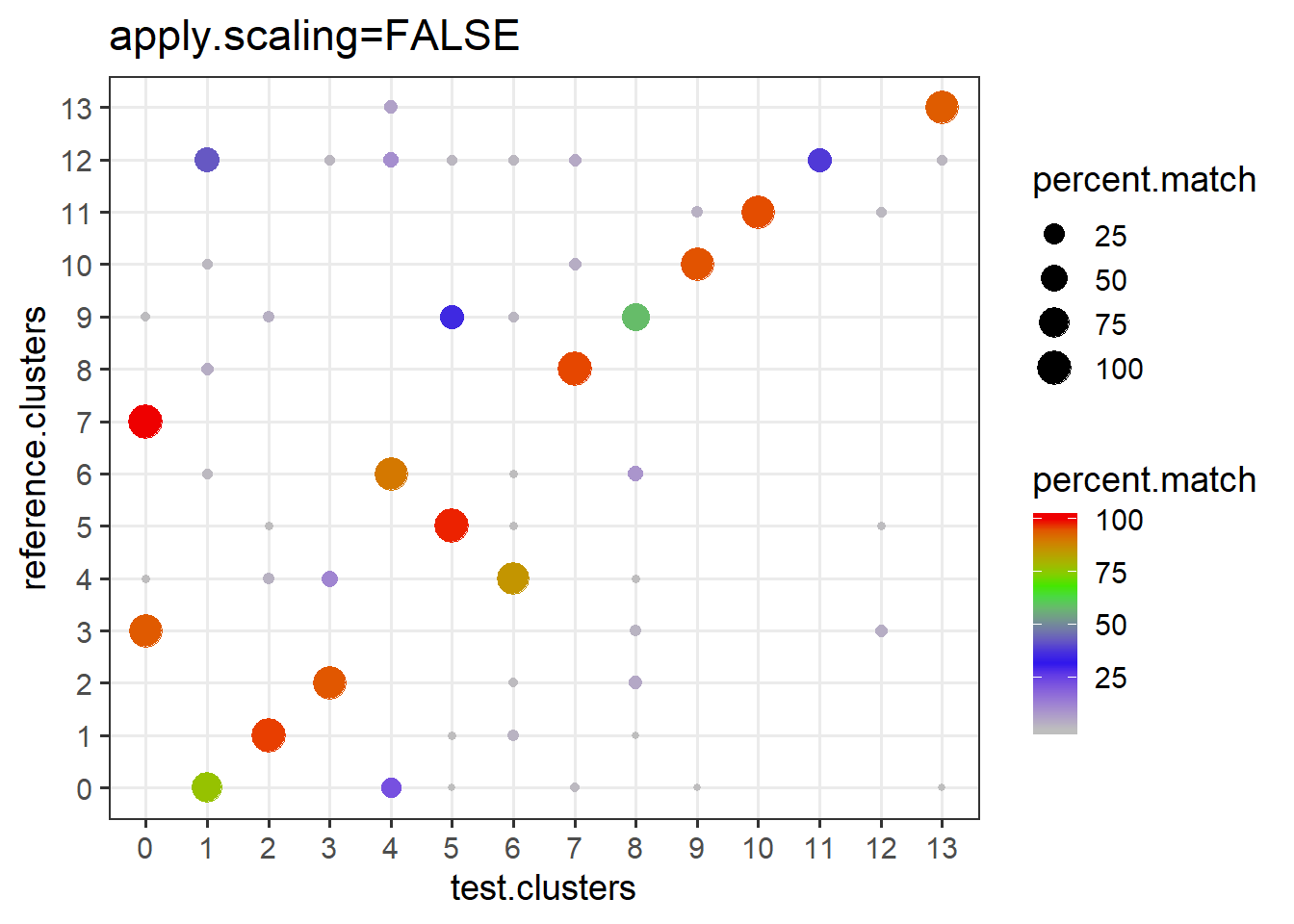 Varying Parameters – PCs to keep (10)
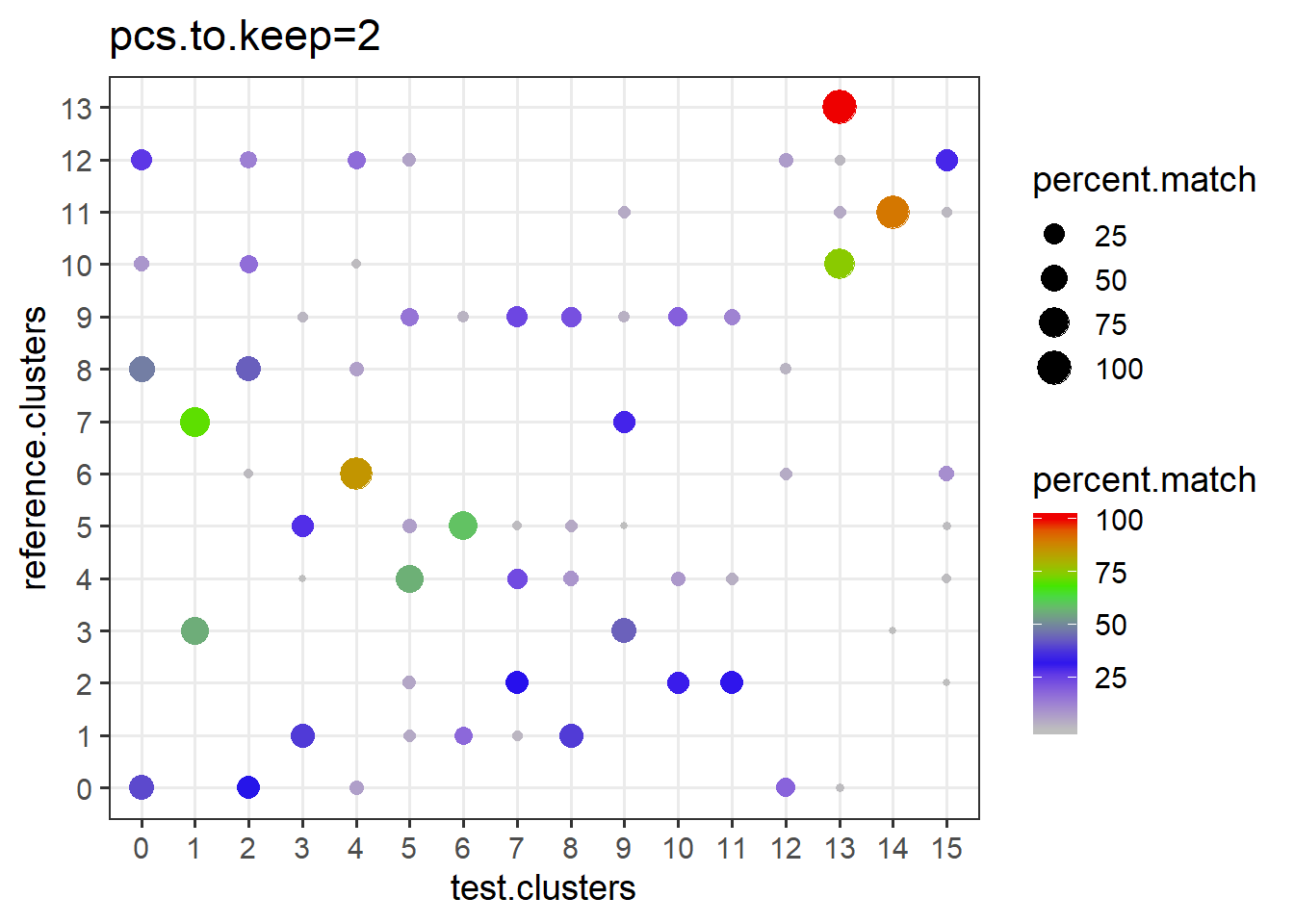 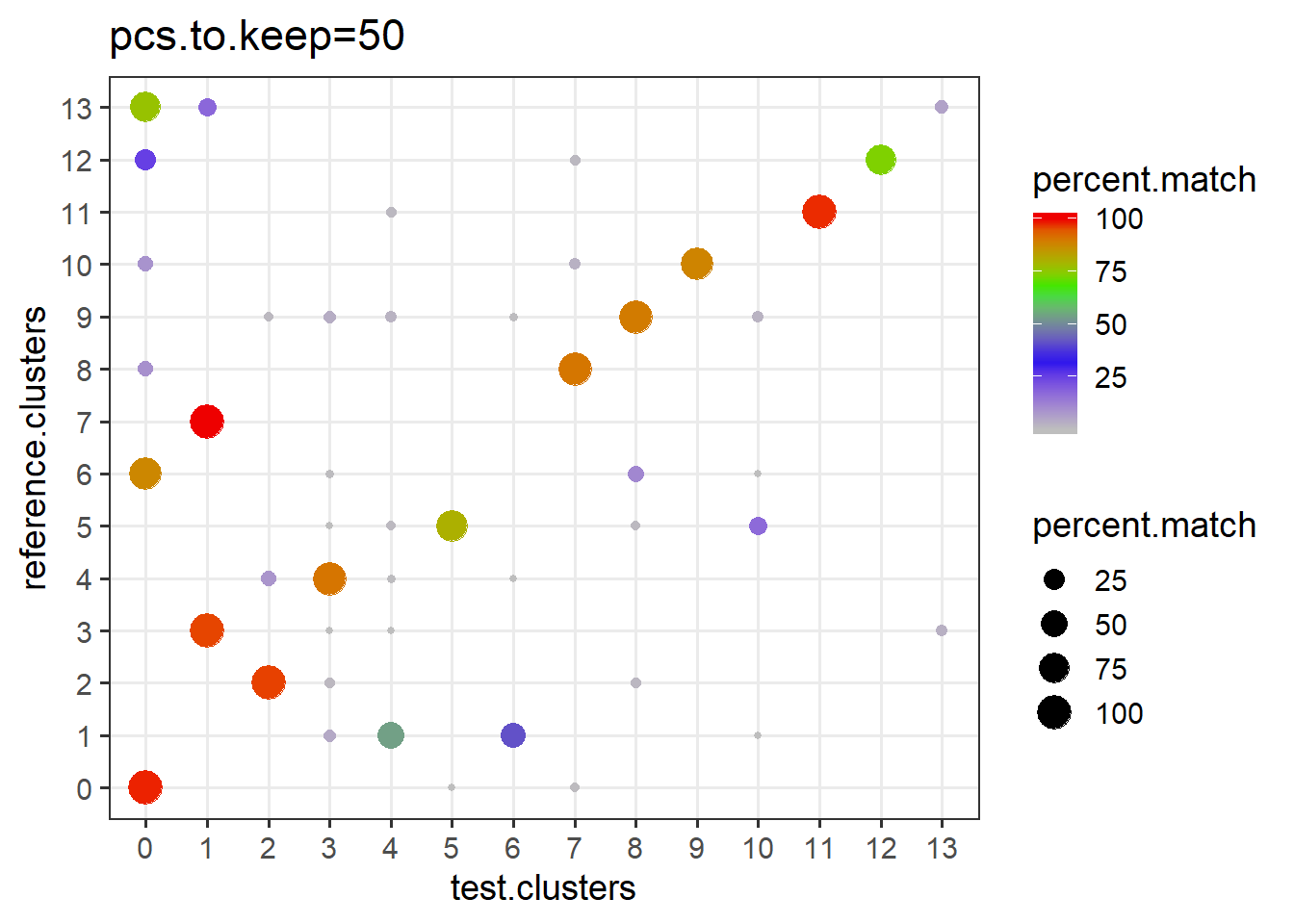 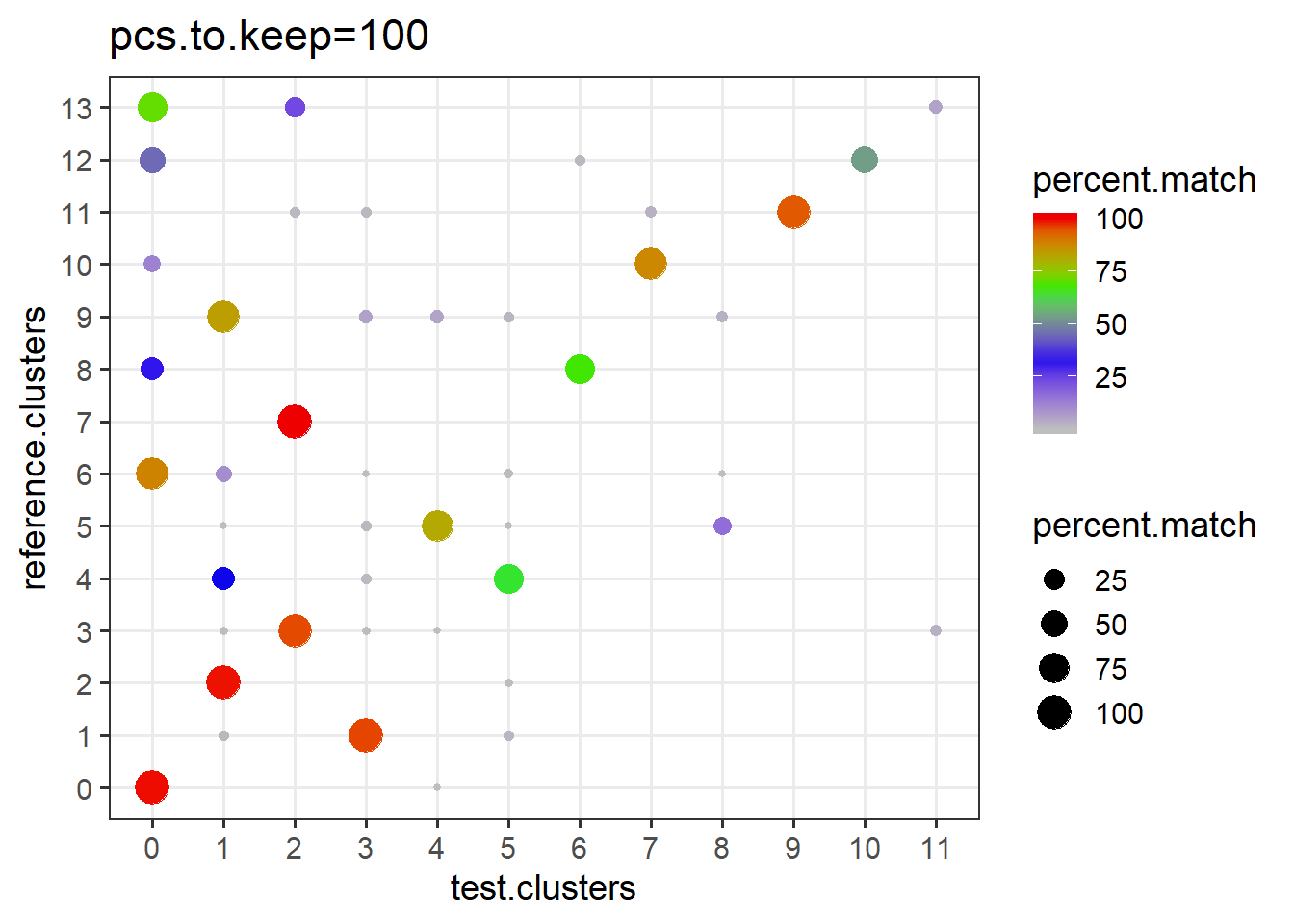 Varying Parameters – Cluster Resolution (0.5)
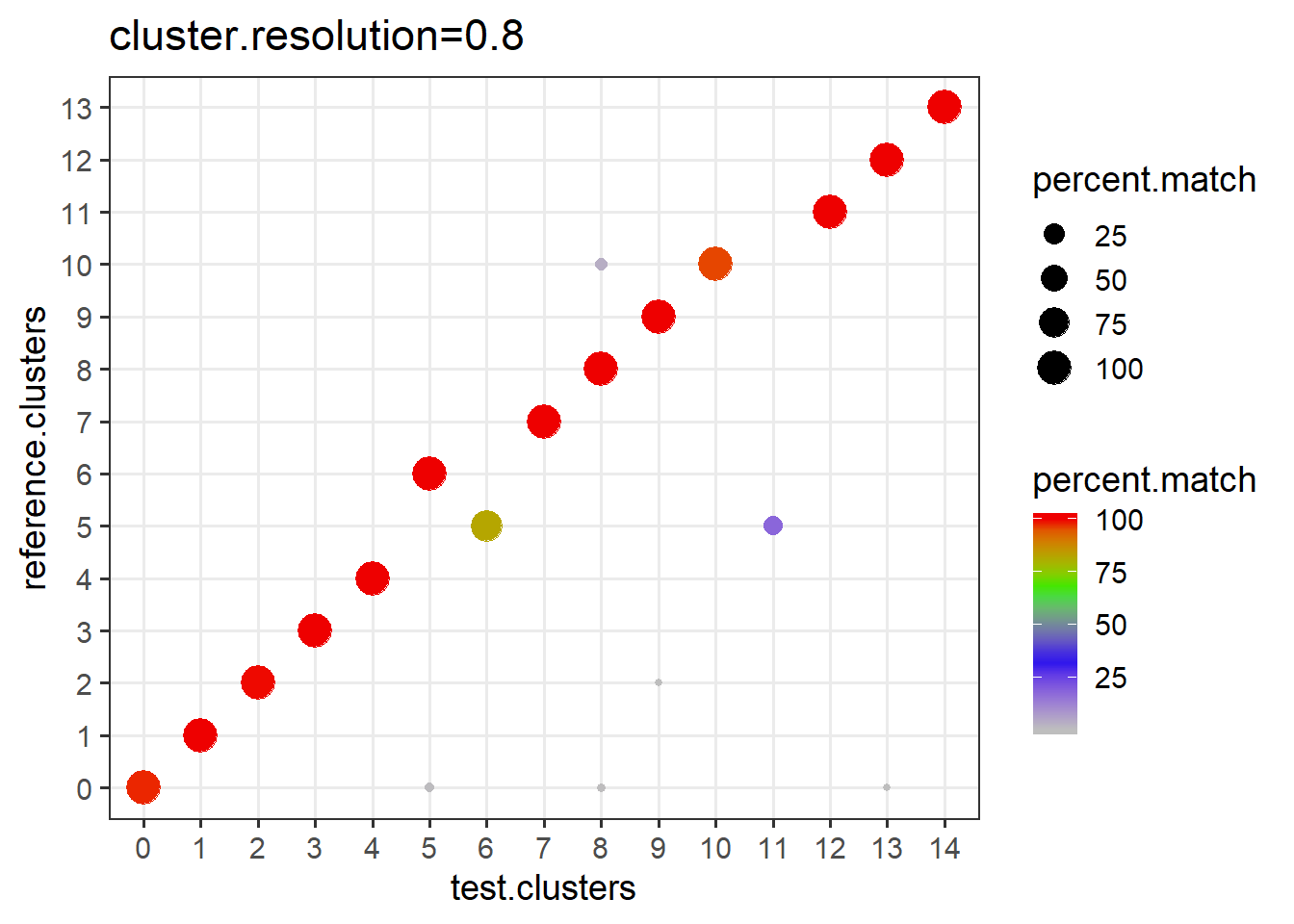 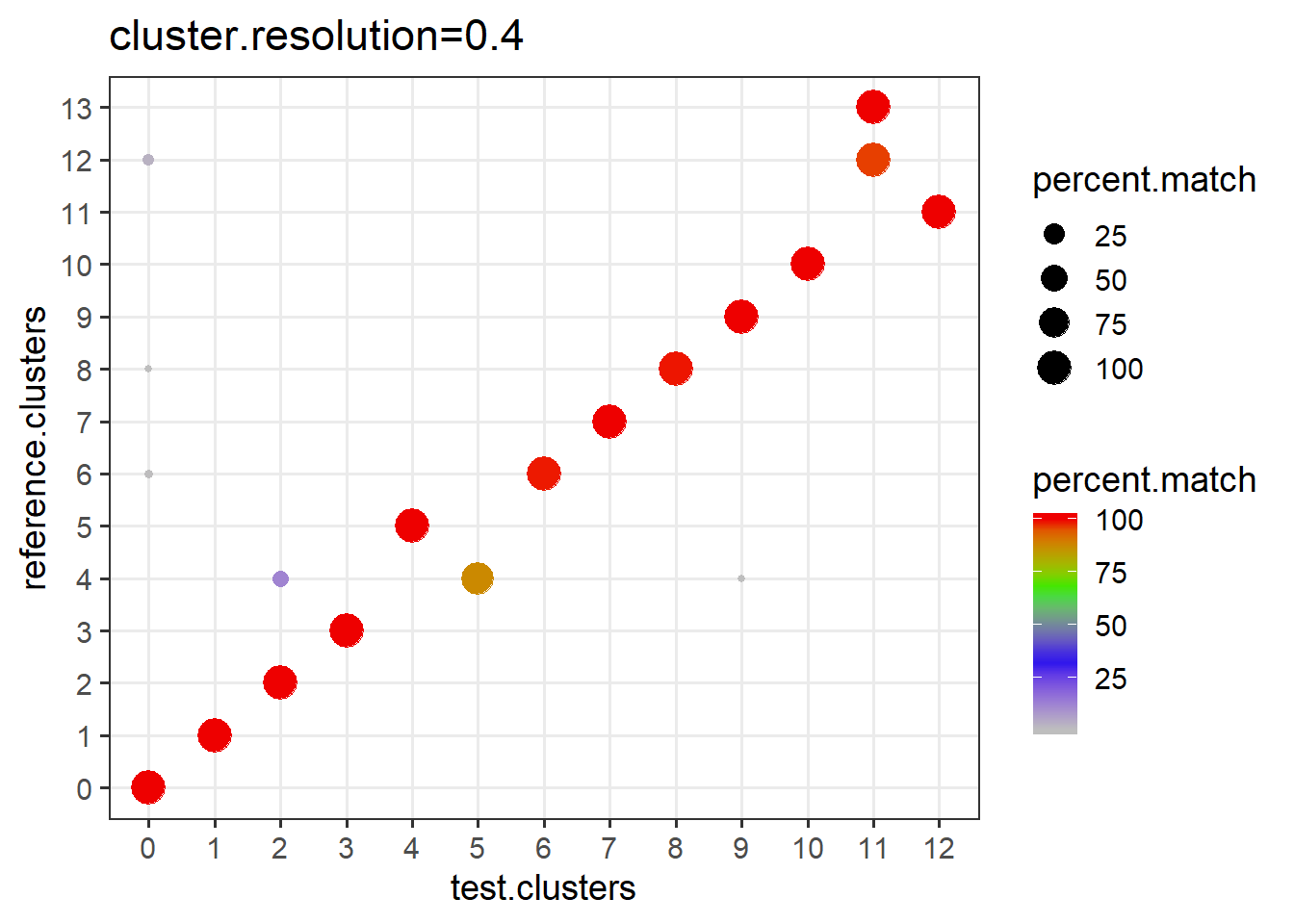 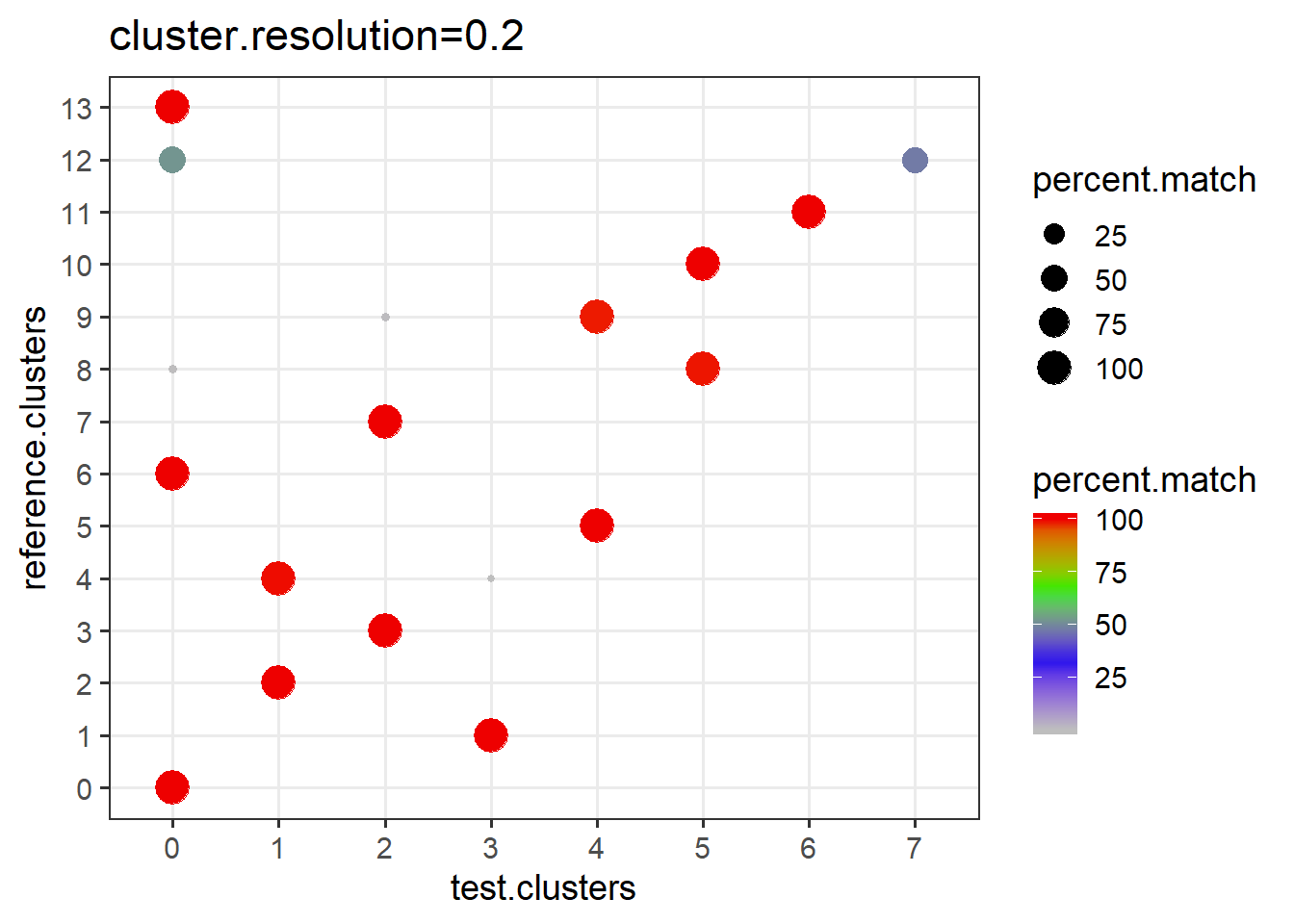